Инновационное образовательное пространство - это взаимодействие инновационных образовательных систем и их компонентов
К инновационно образовательному пространству можно отнести:
Использование современных образовательных средств обучения и развития
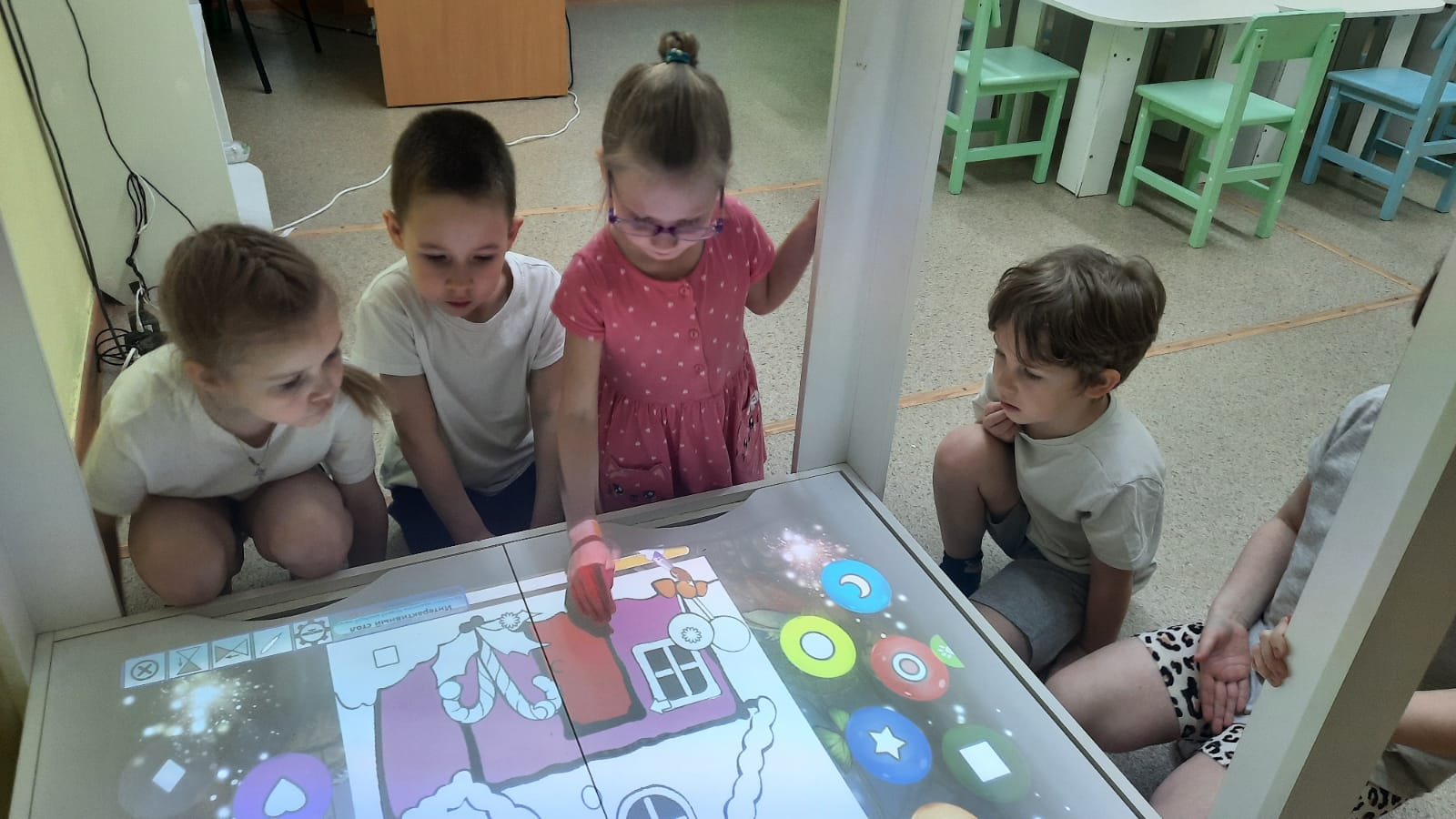 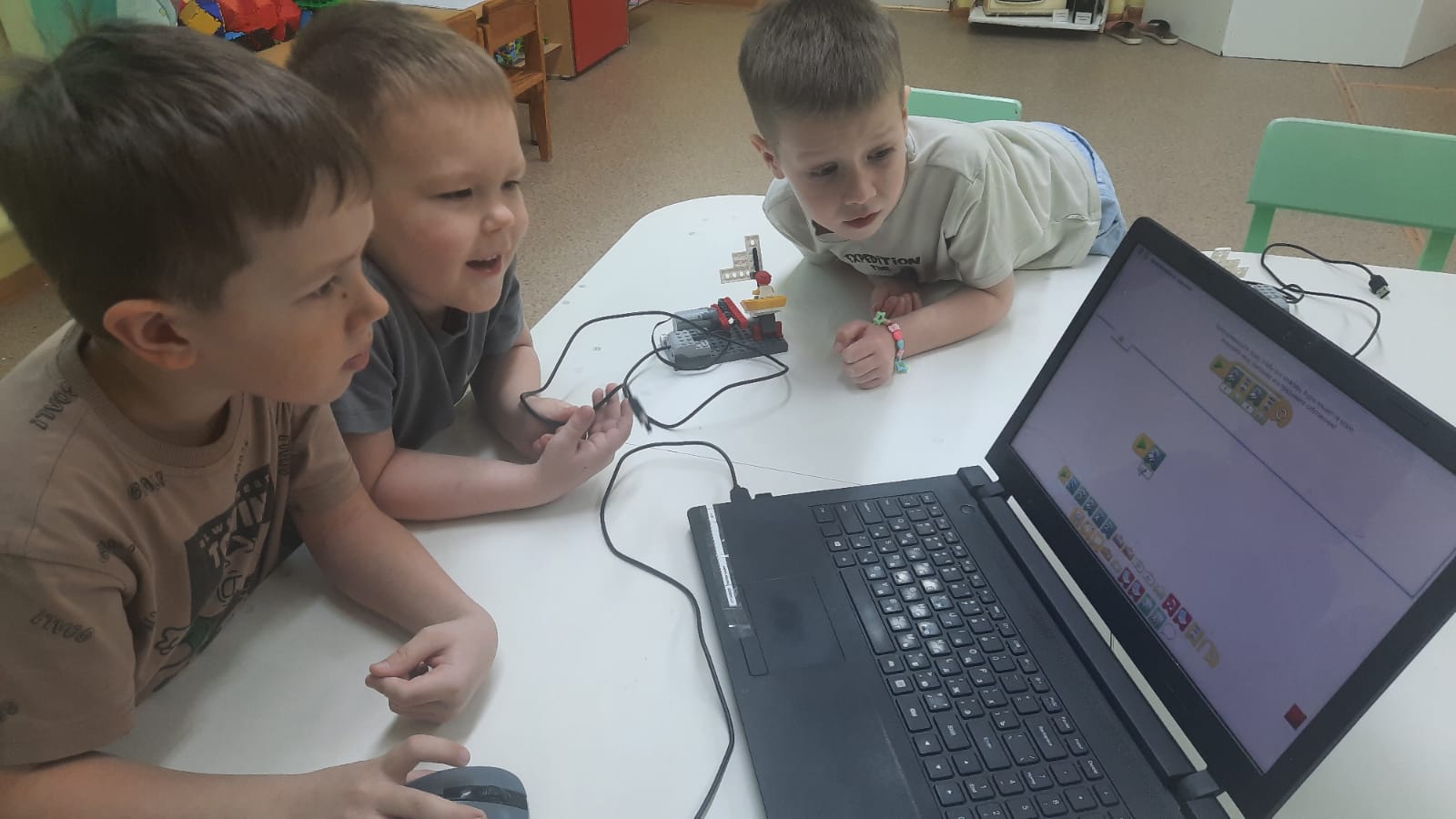 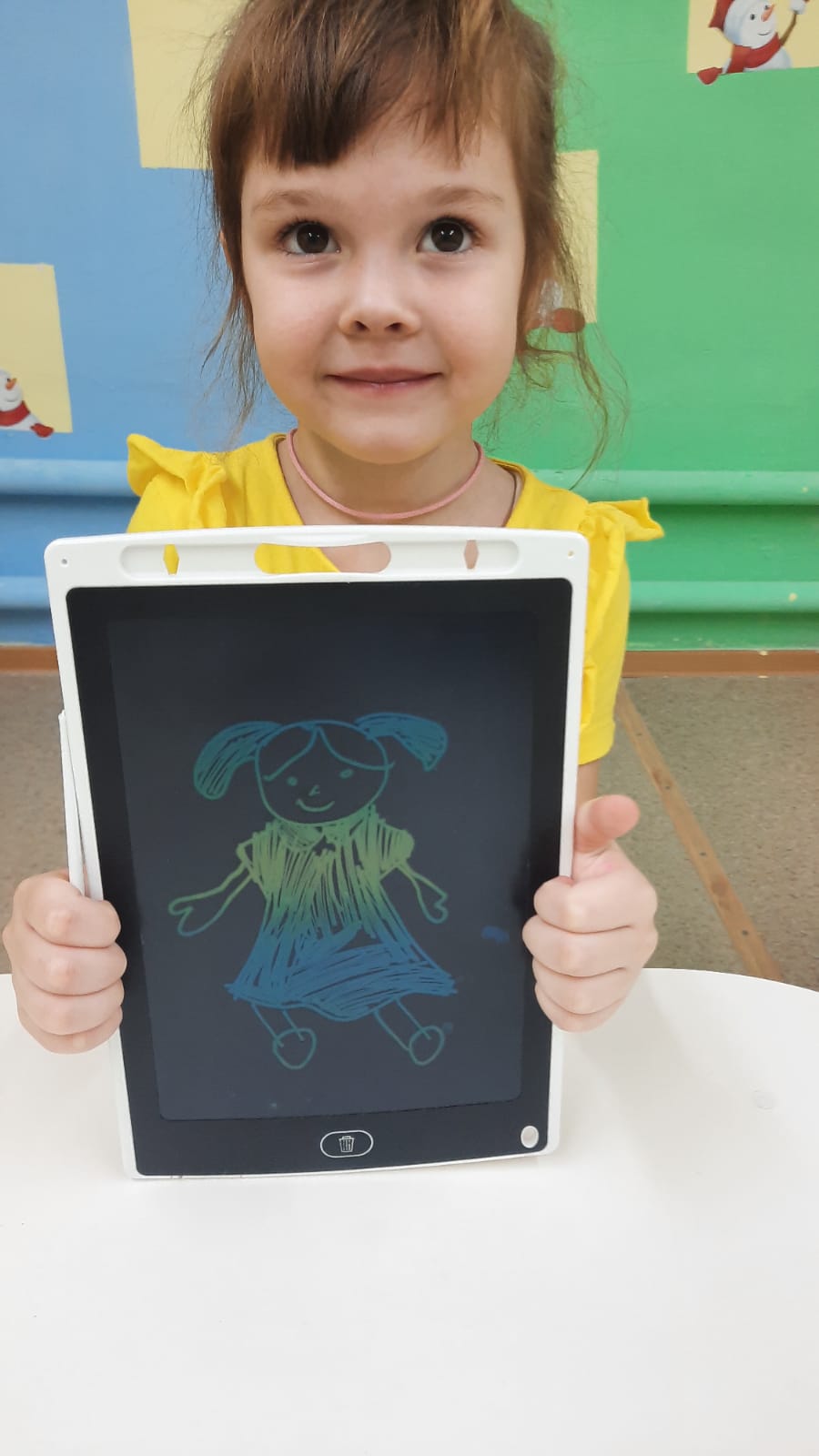 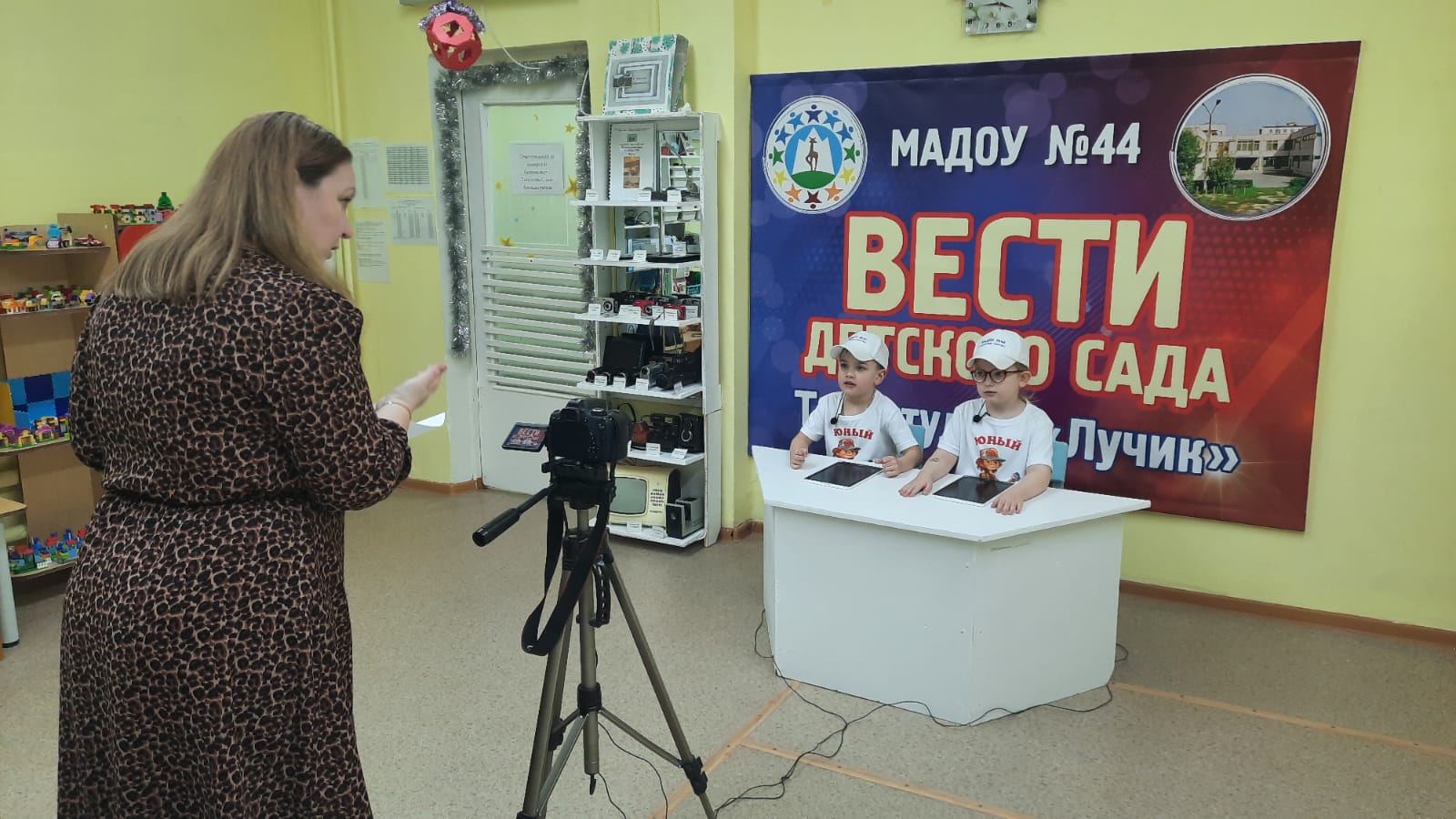 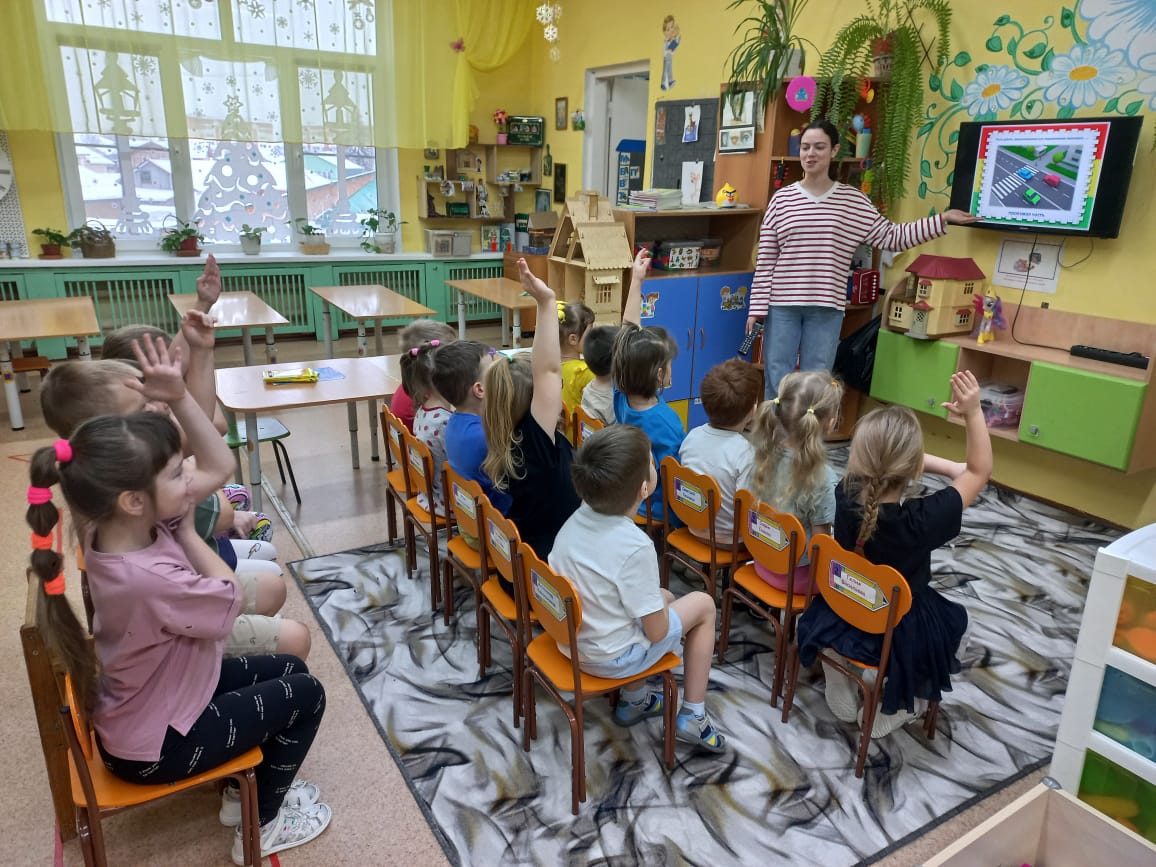 2. Пространство для творчества и экспериментов
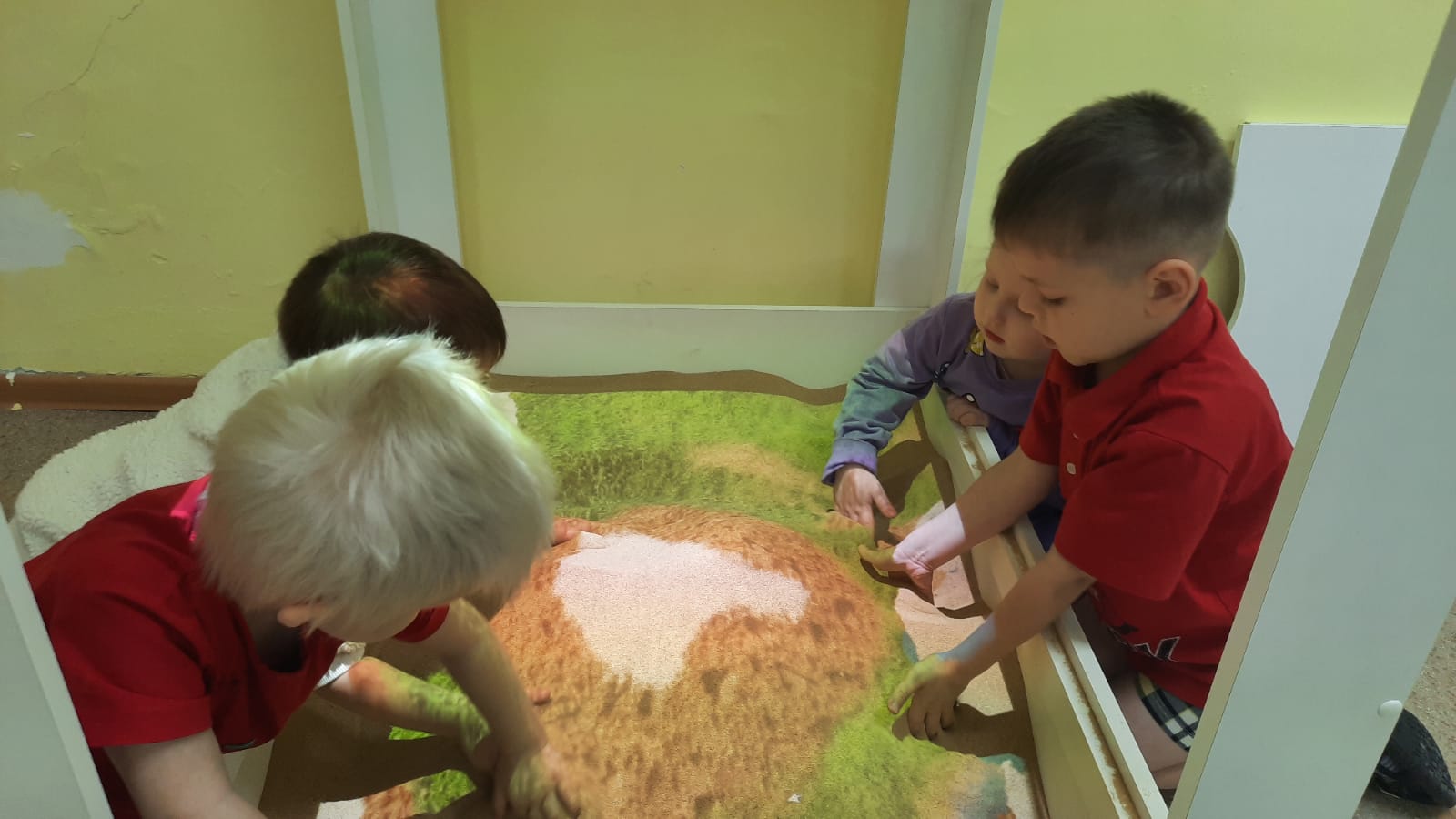 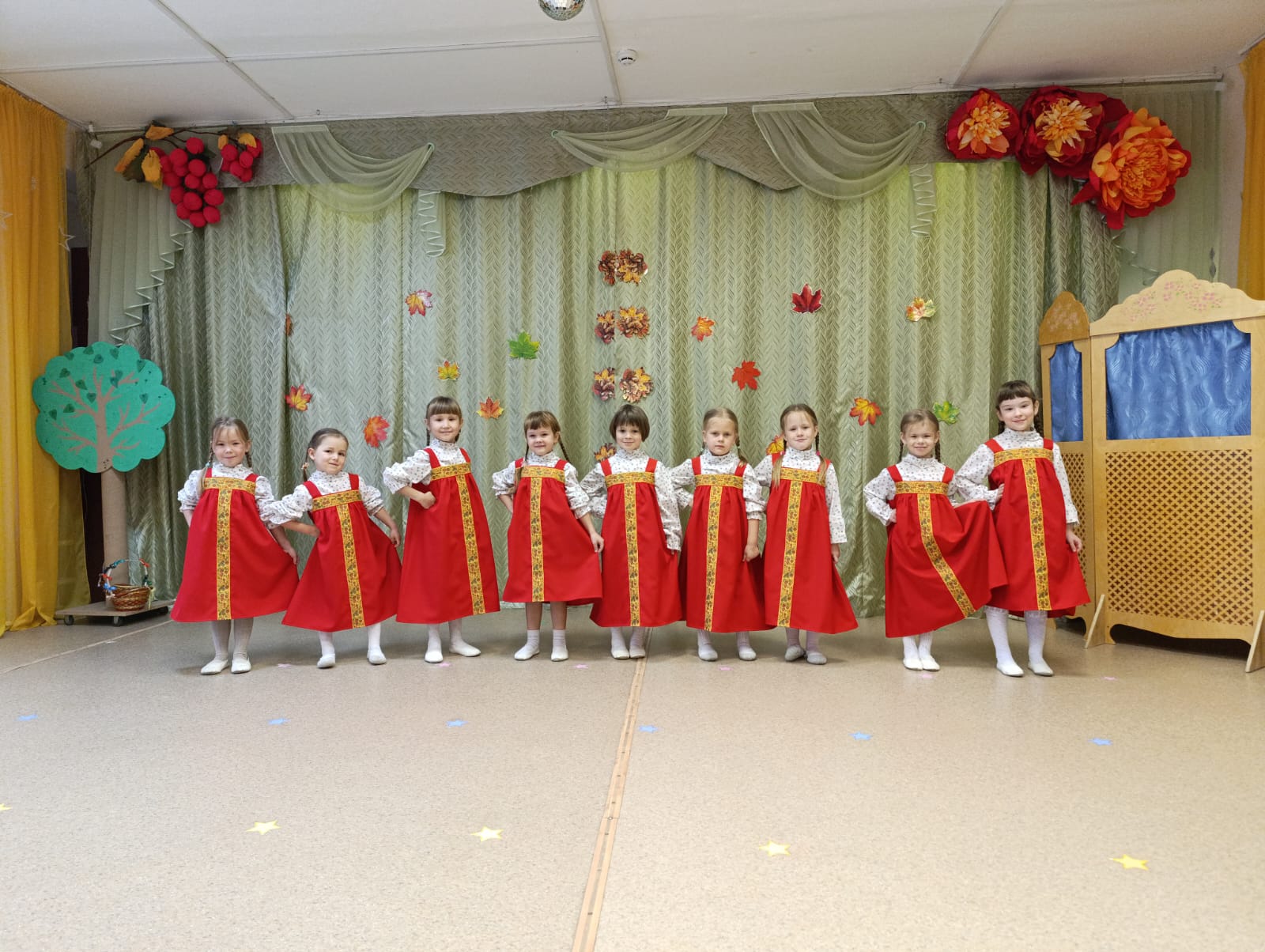 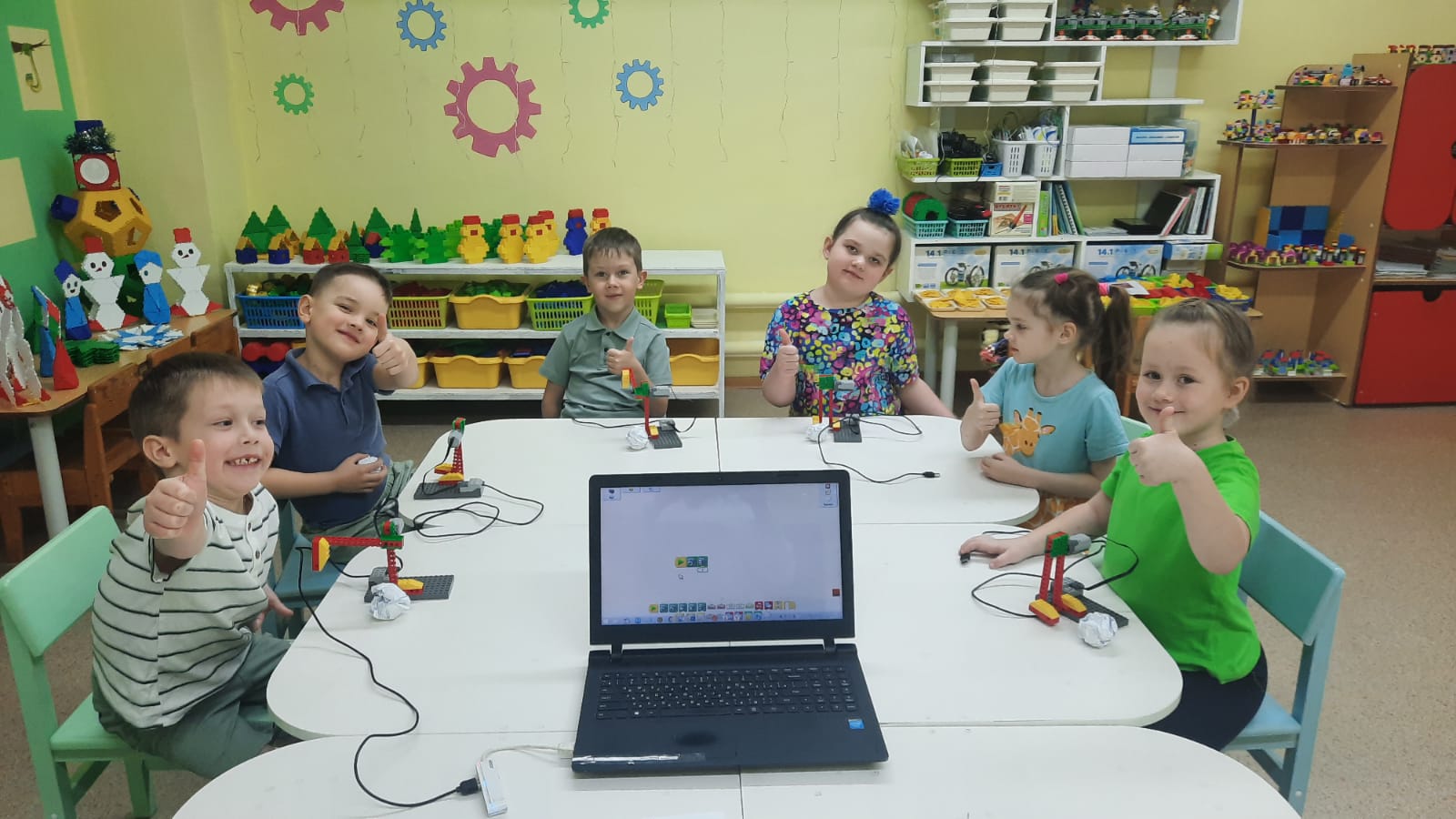 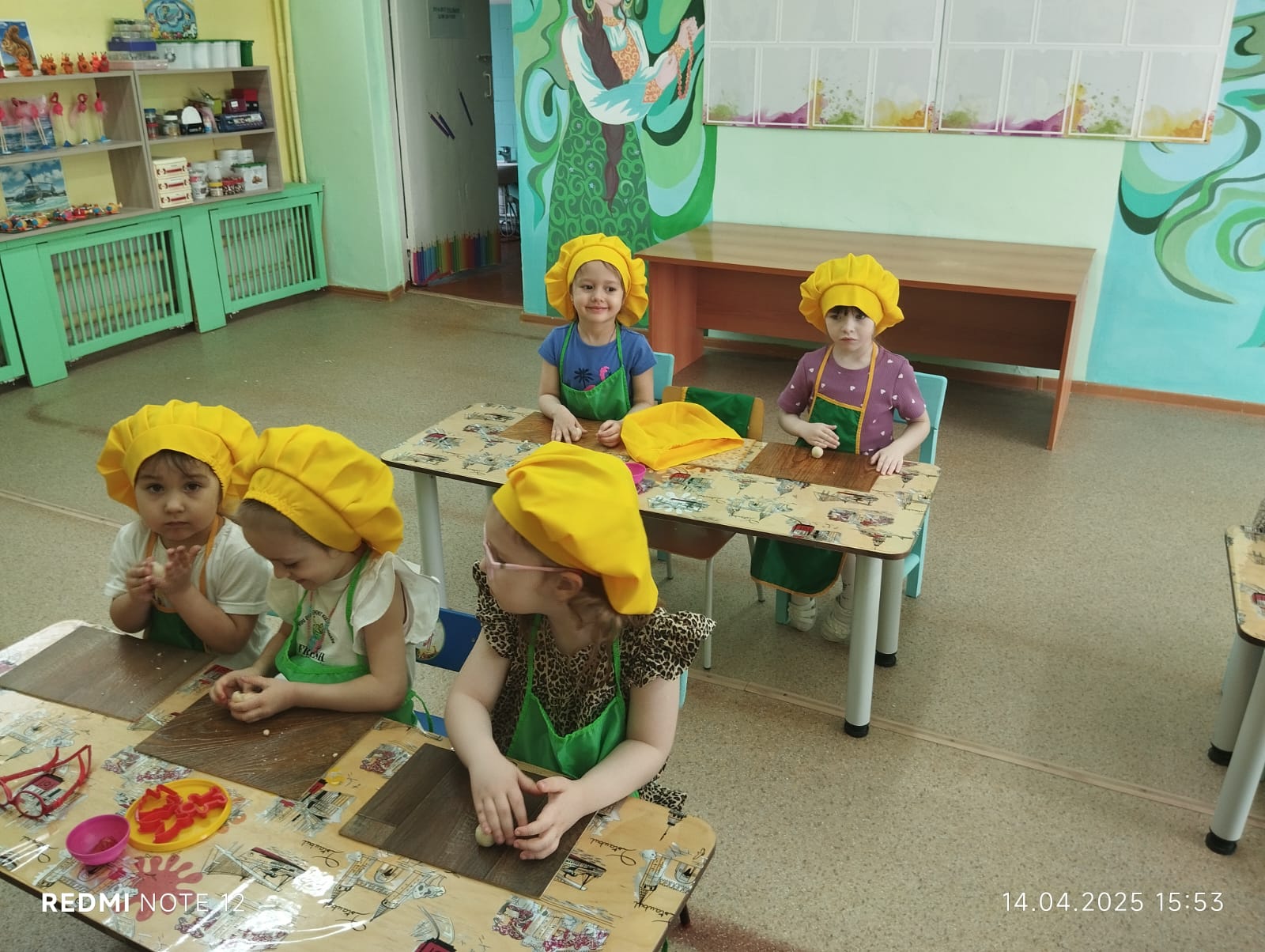 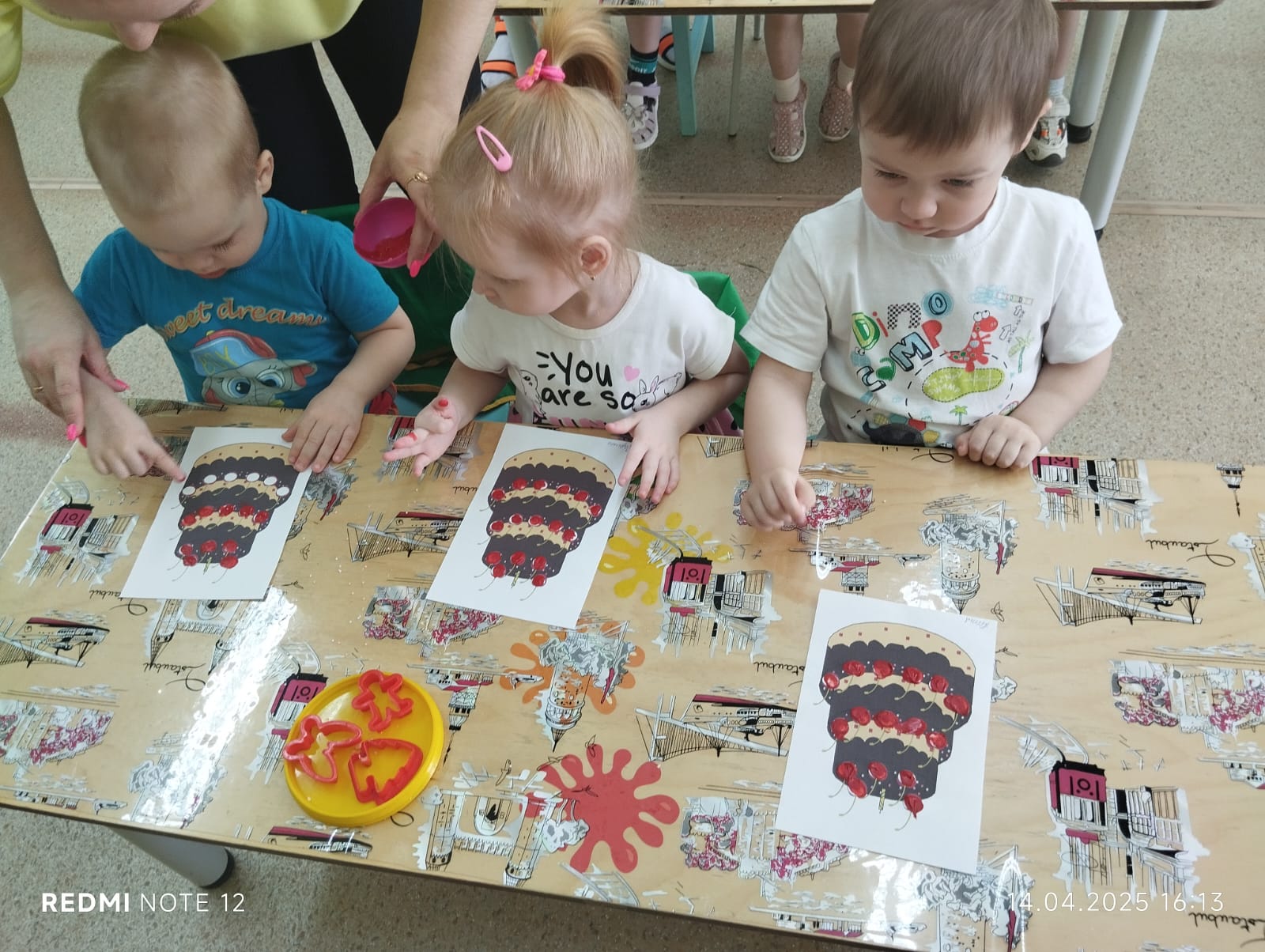 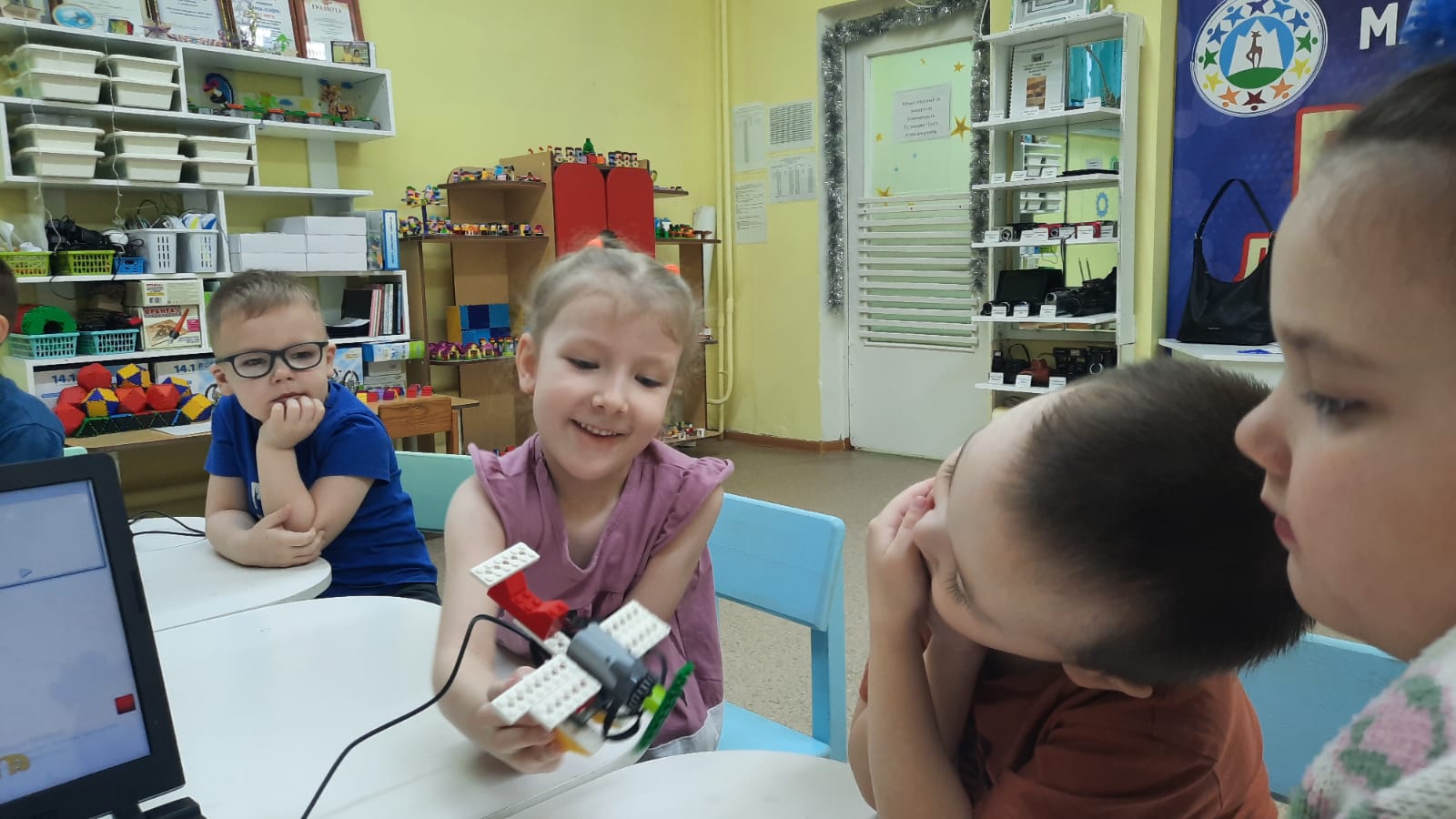 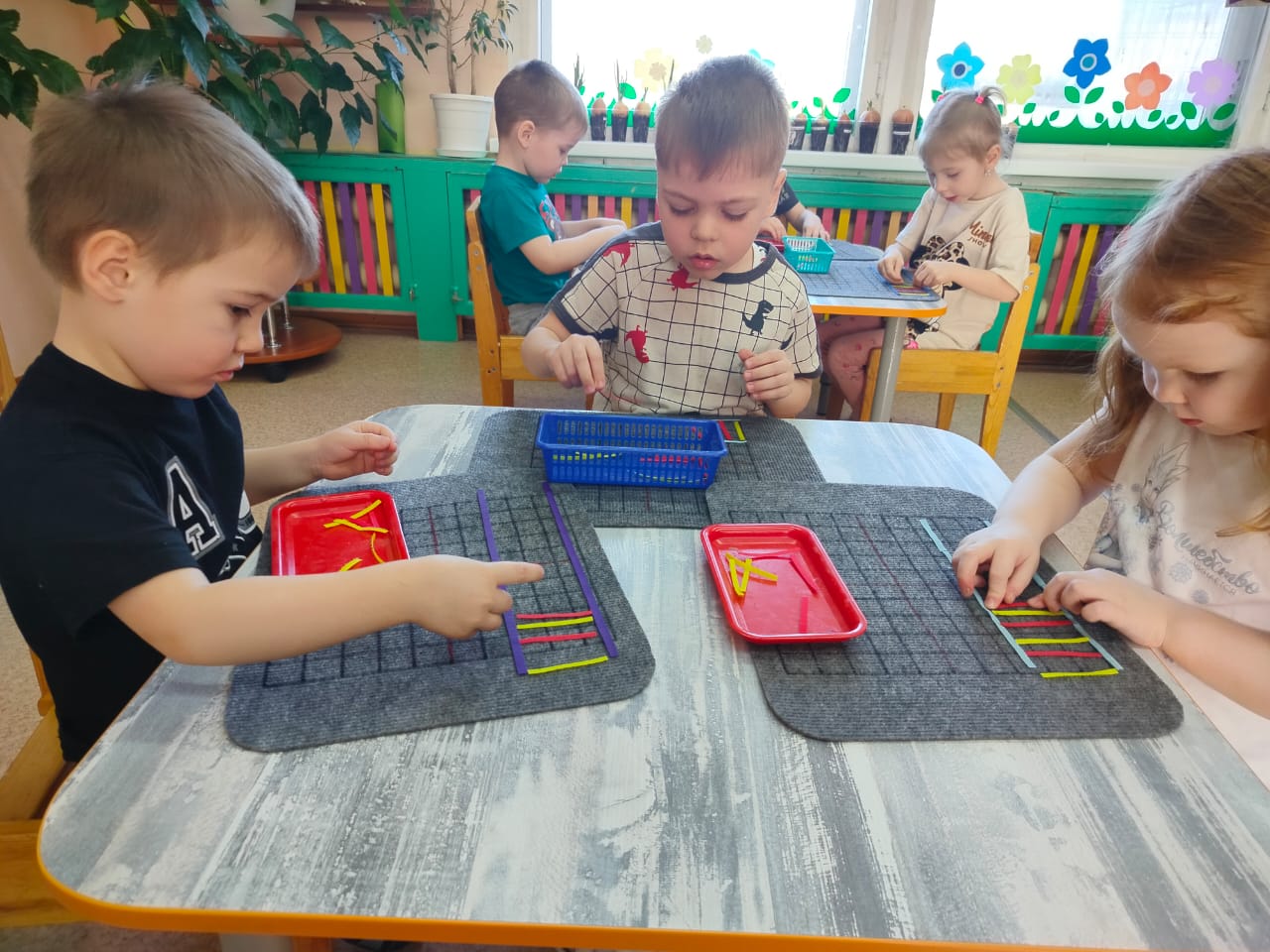 3. Пространство для игровой и ролевой деятельности
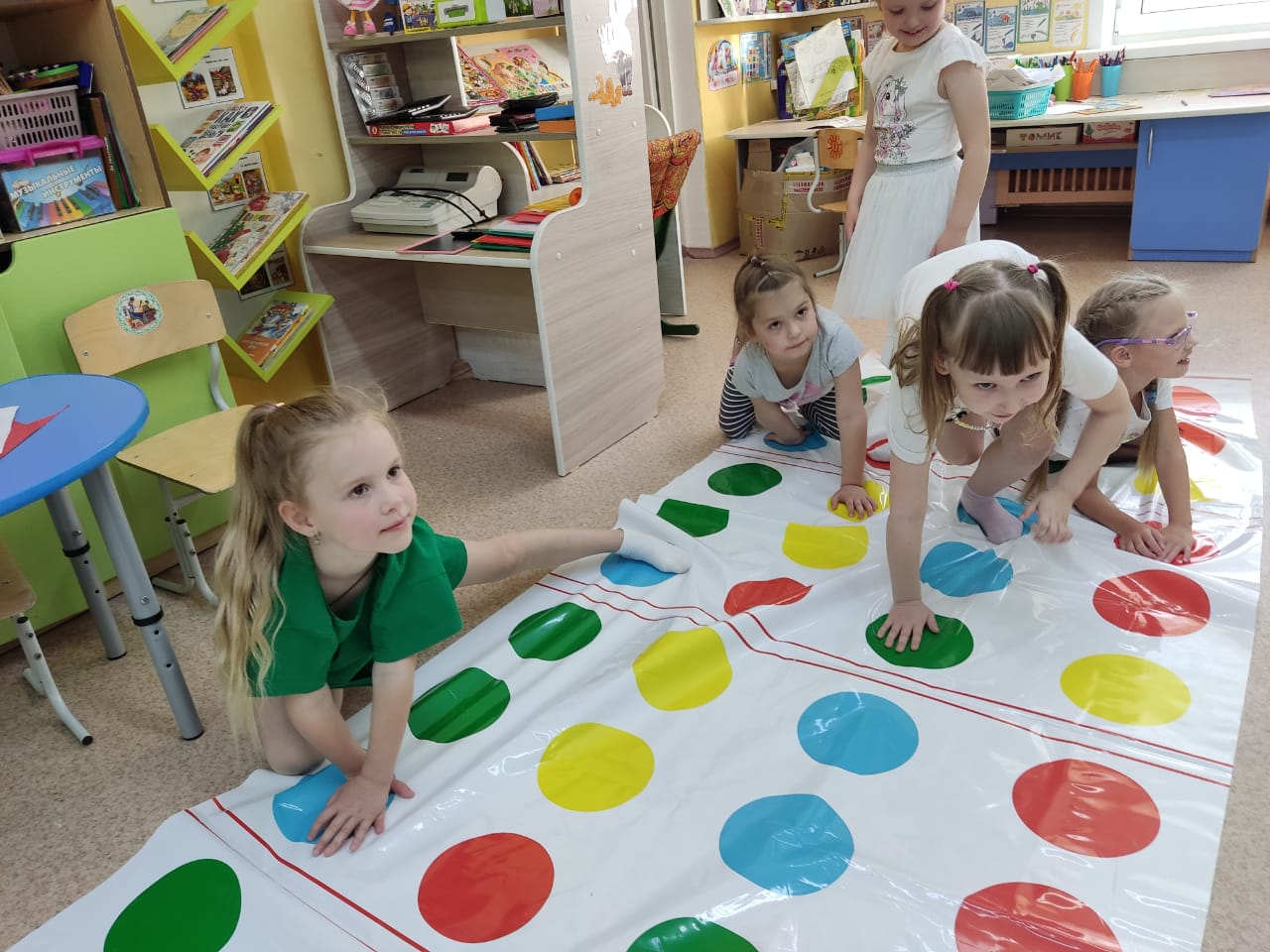 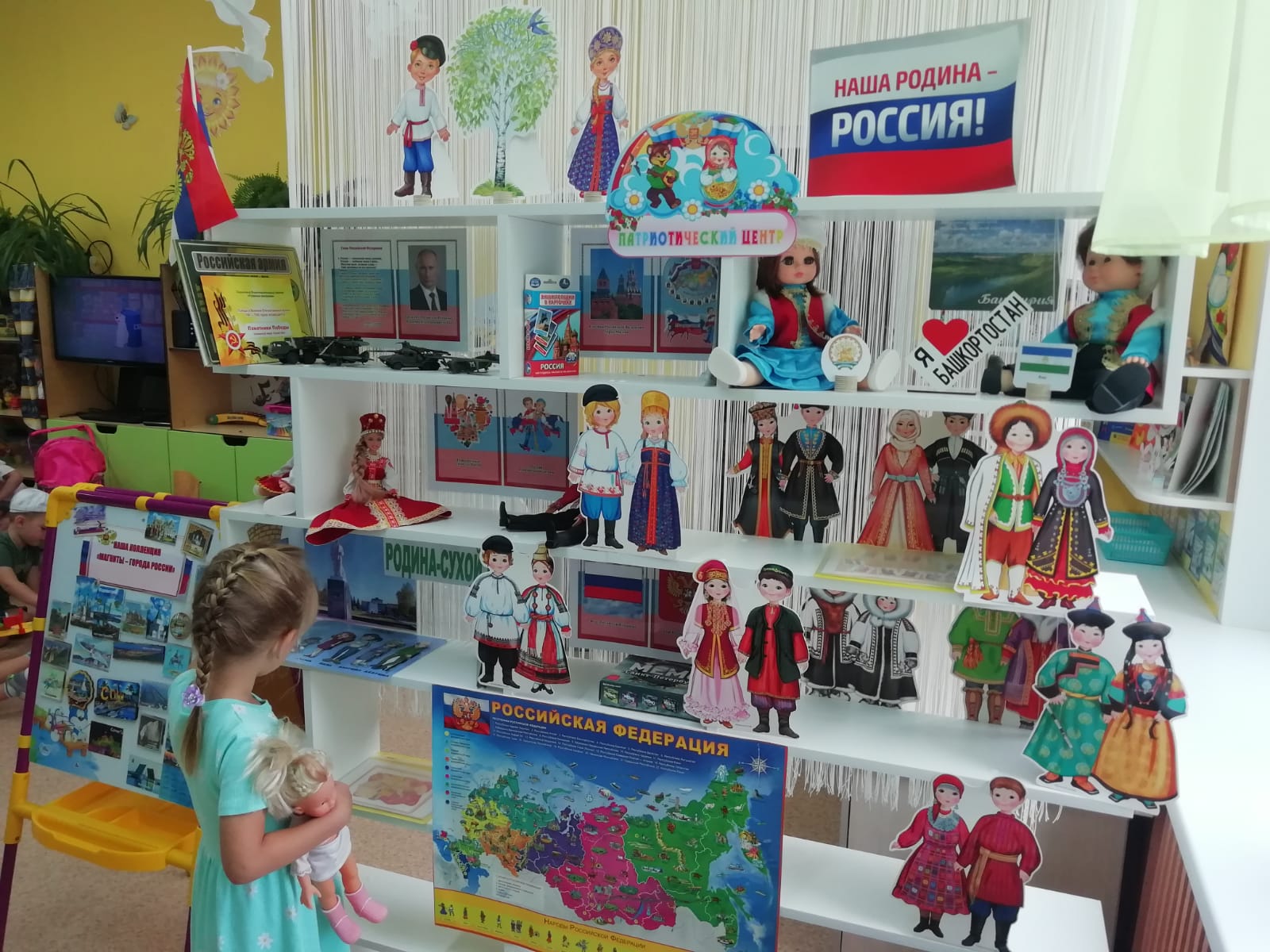 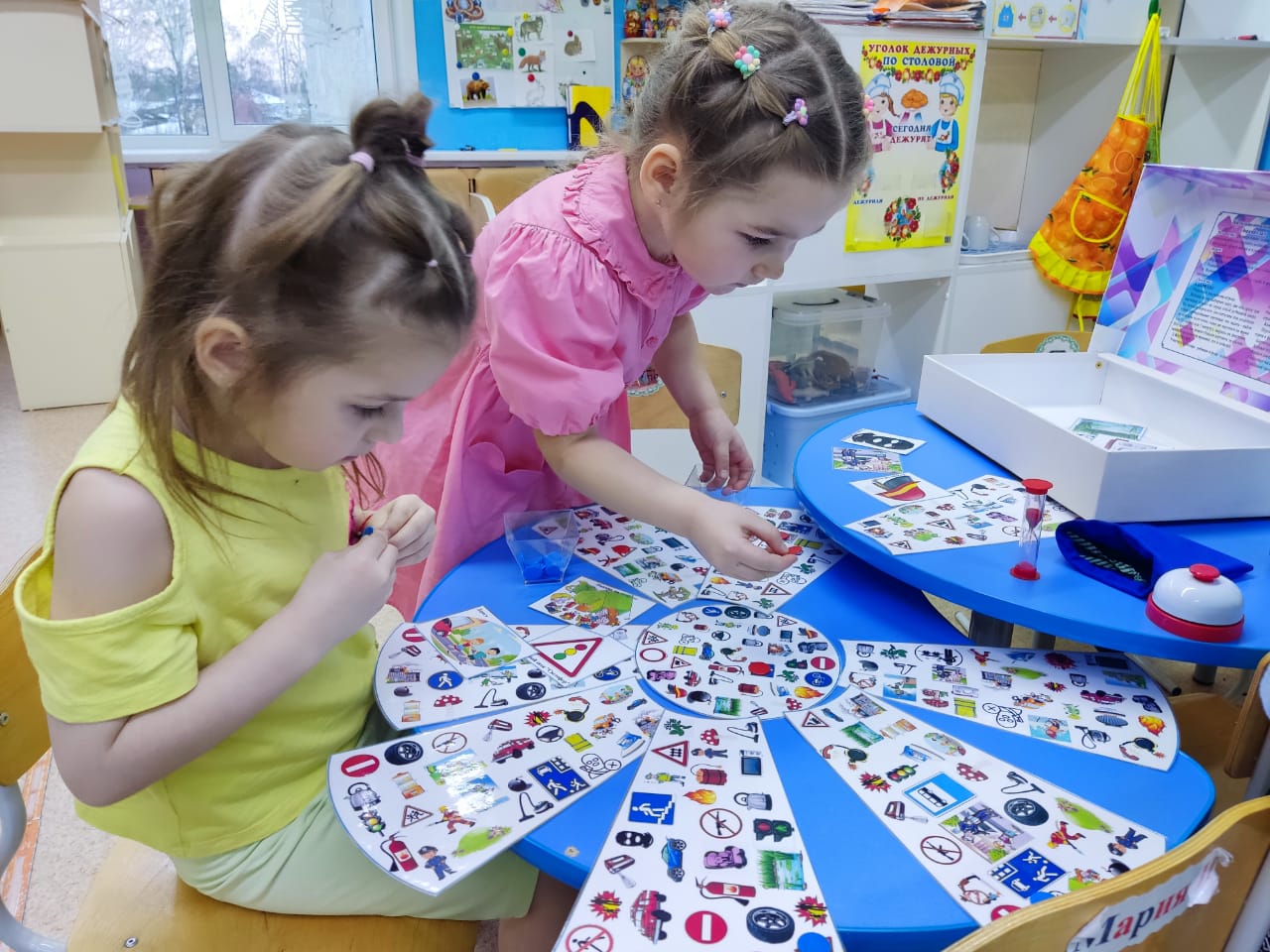 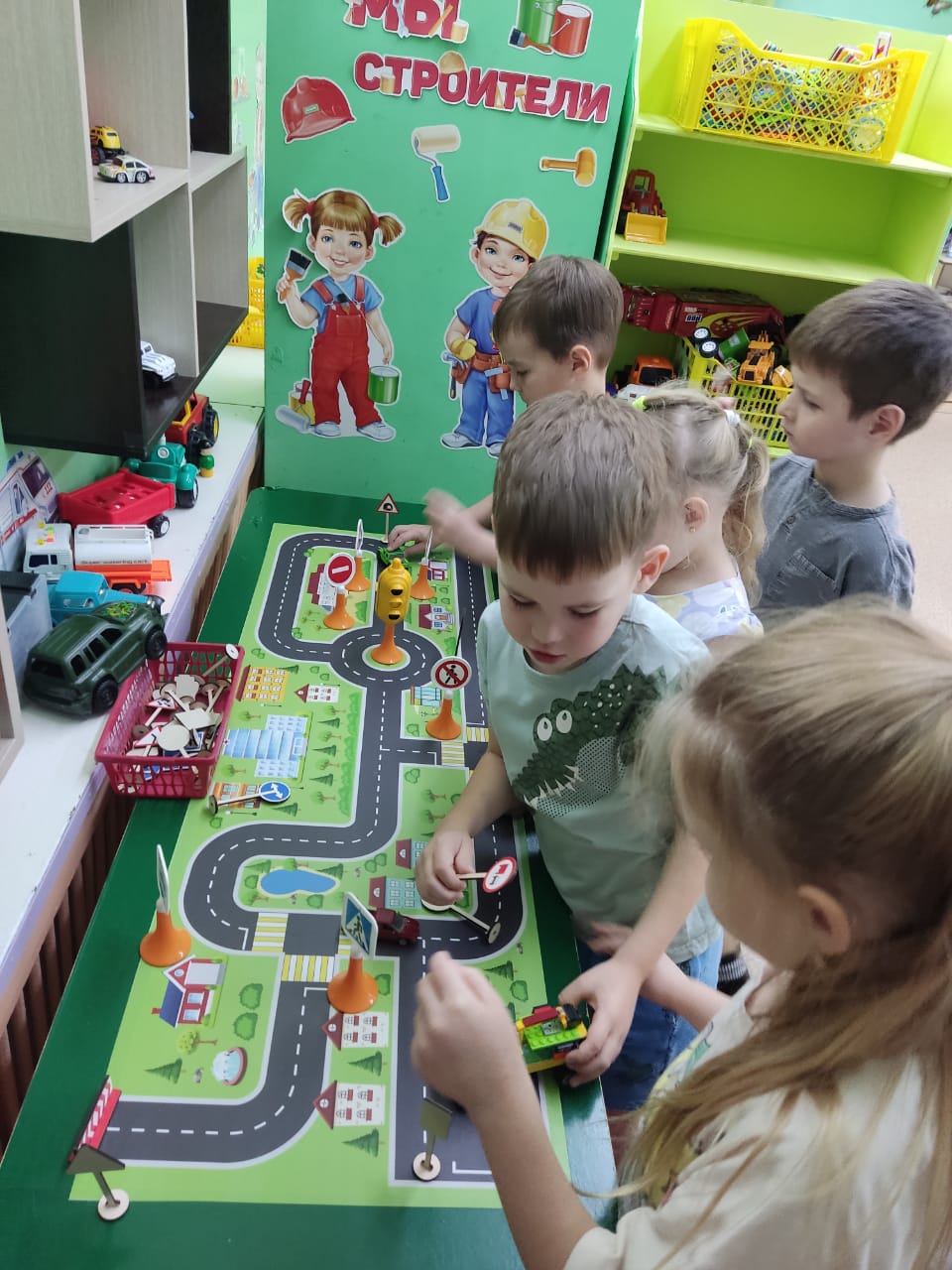 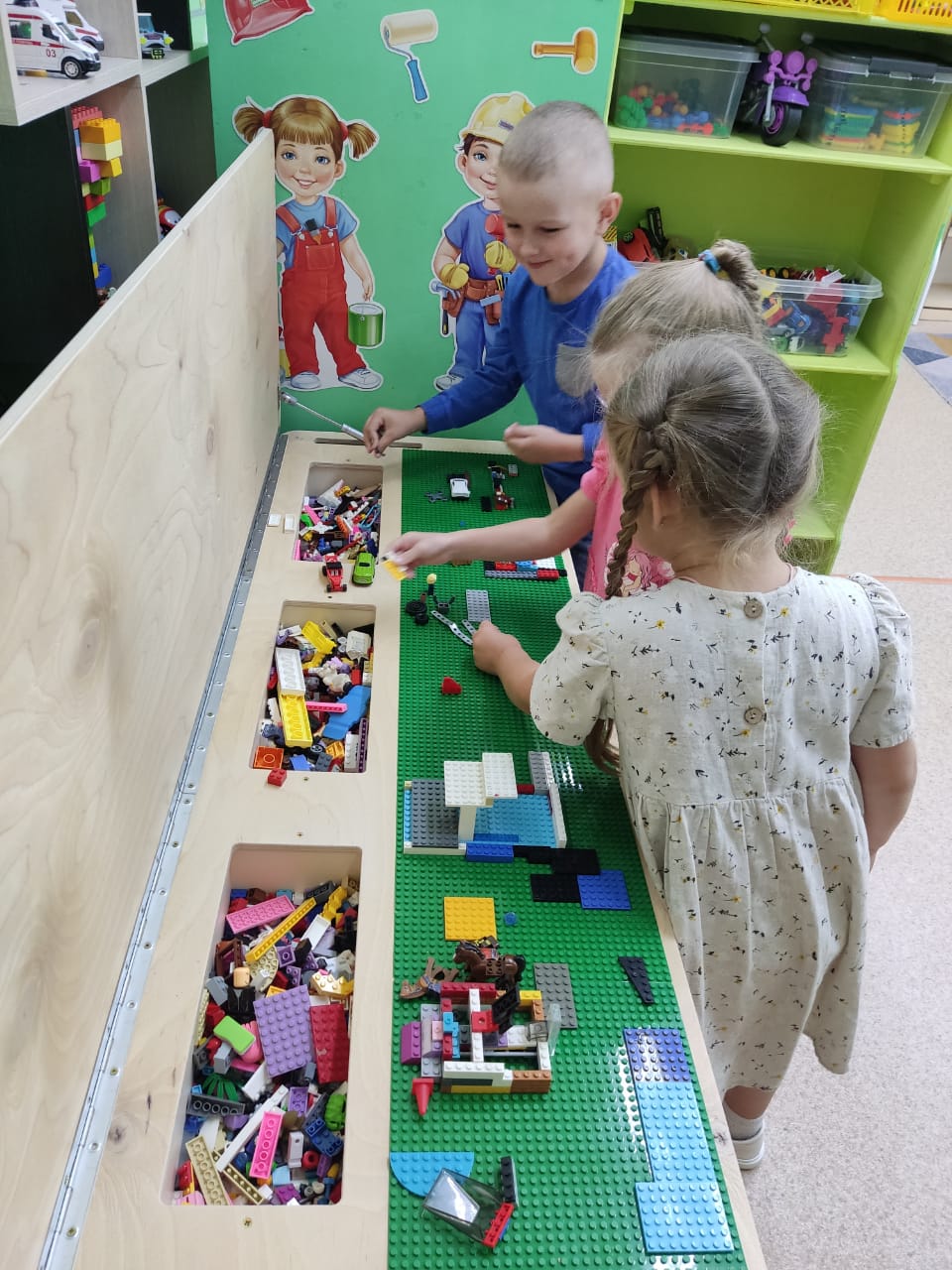 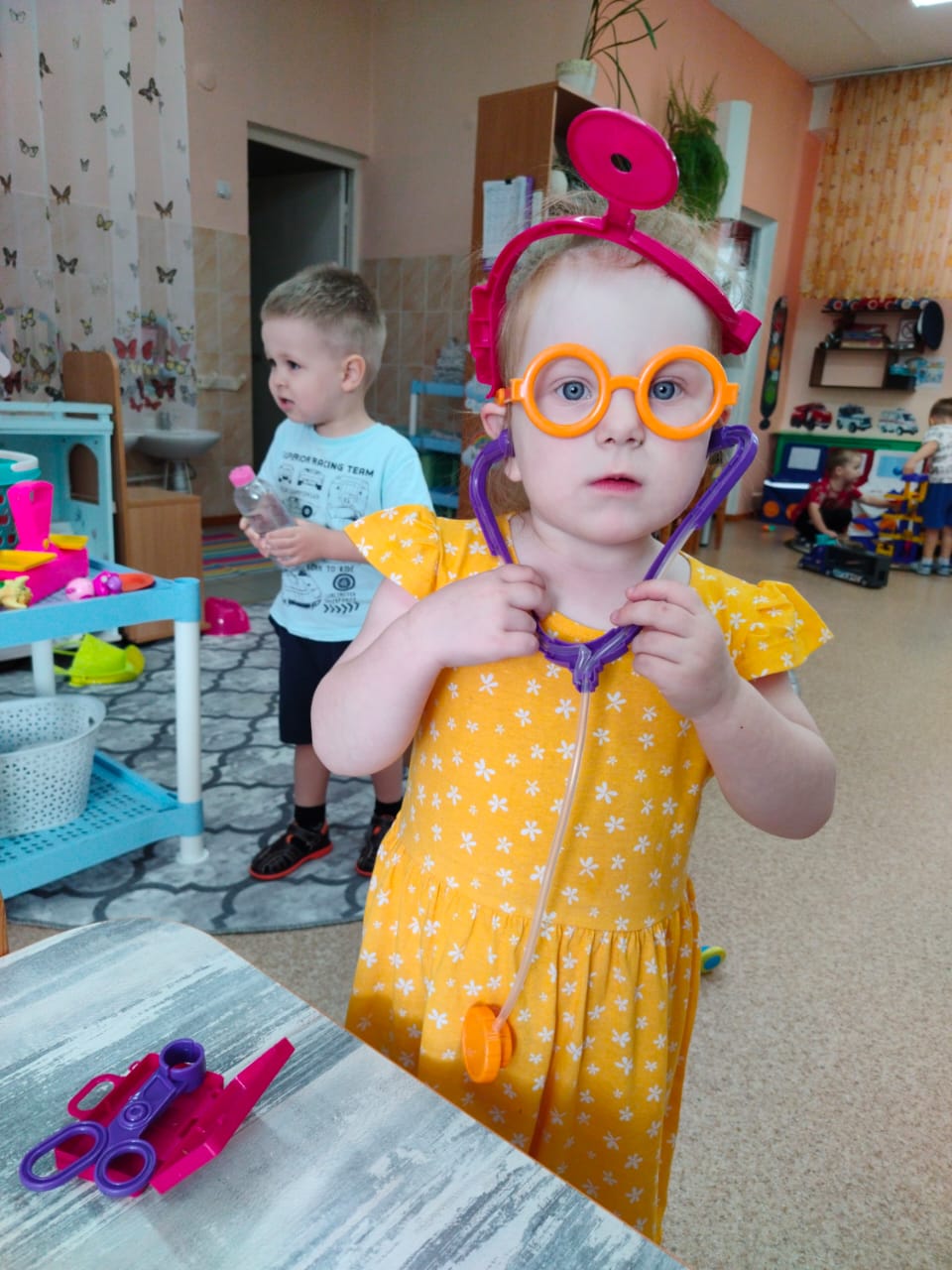 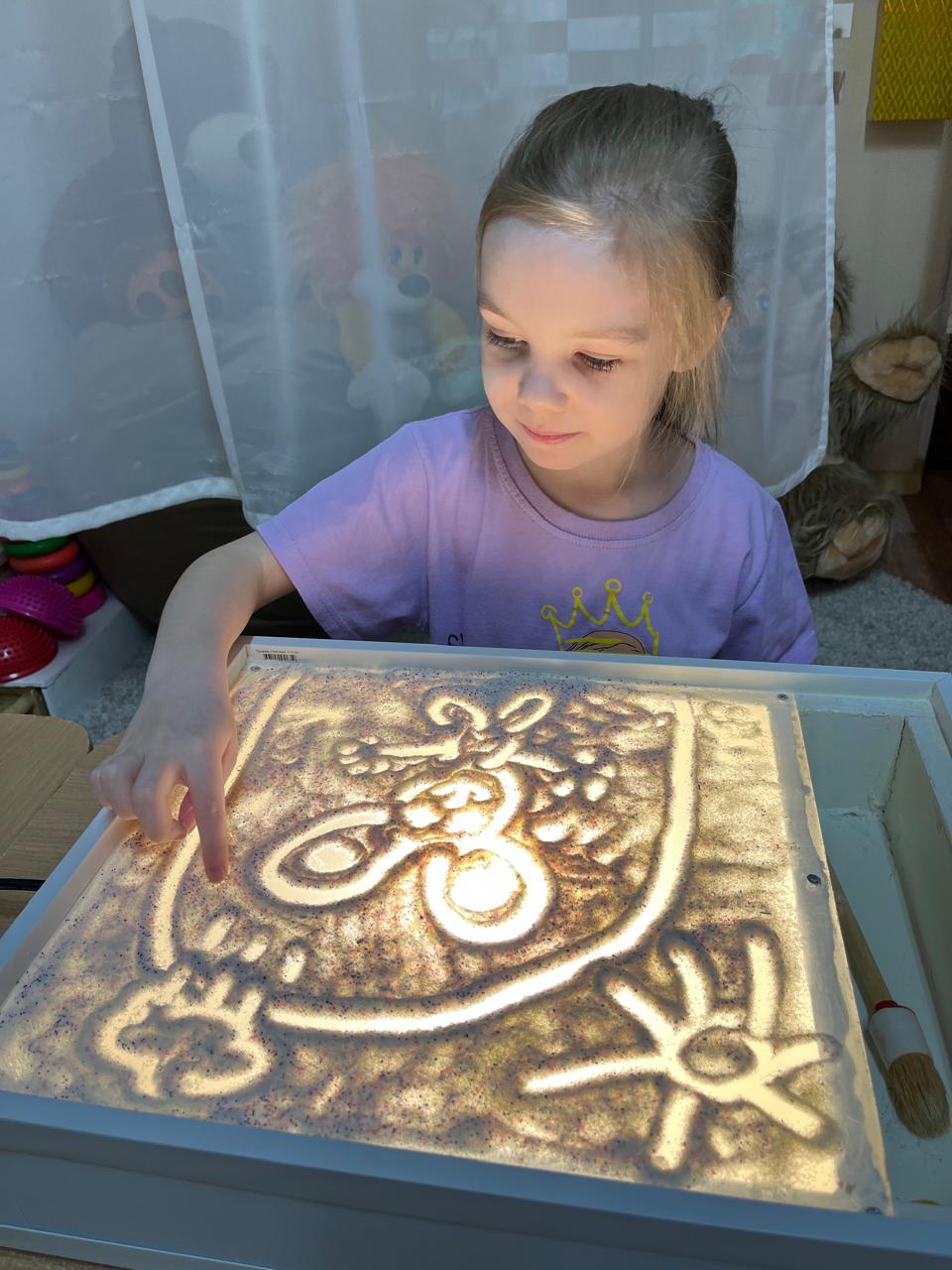 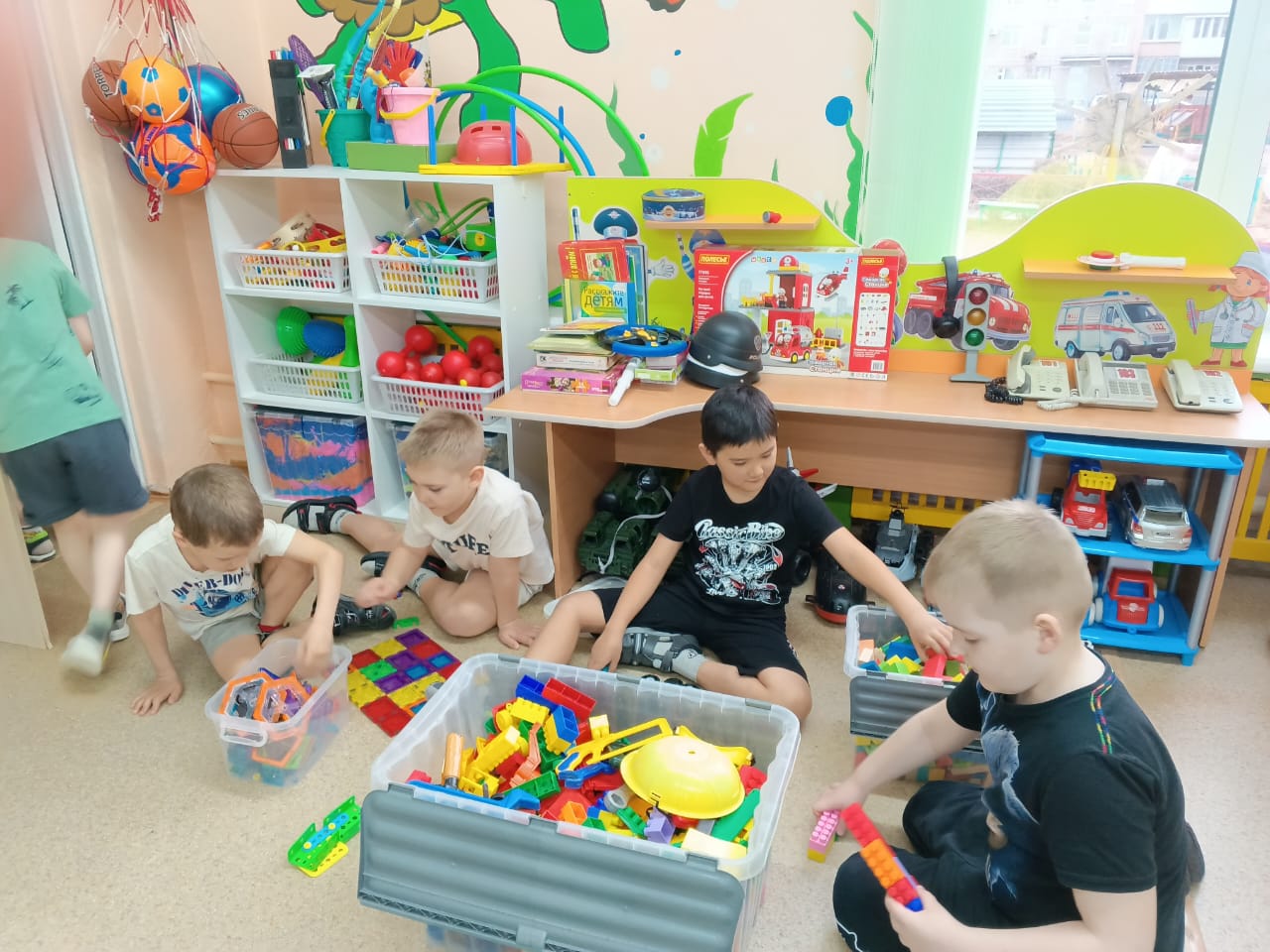 4. Интеграция семьи и общества
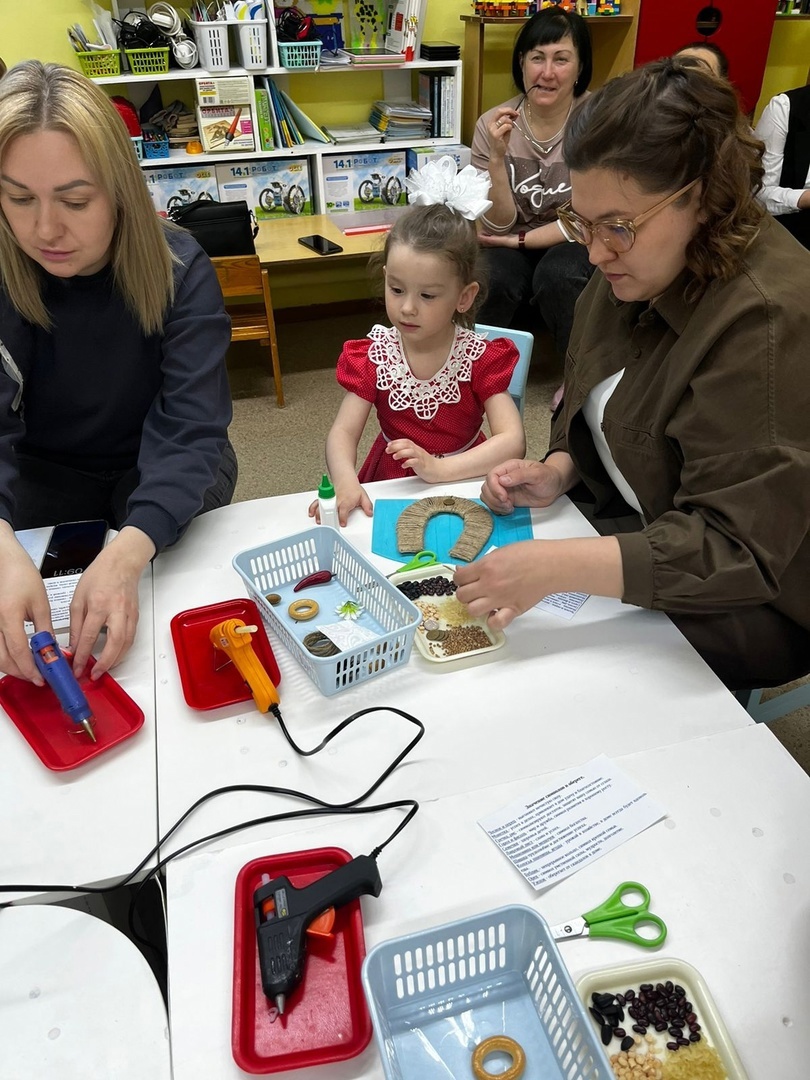 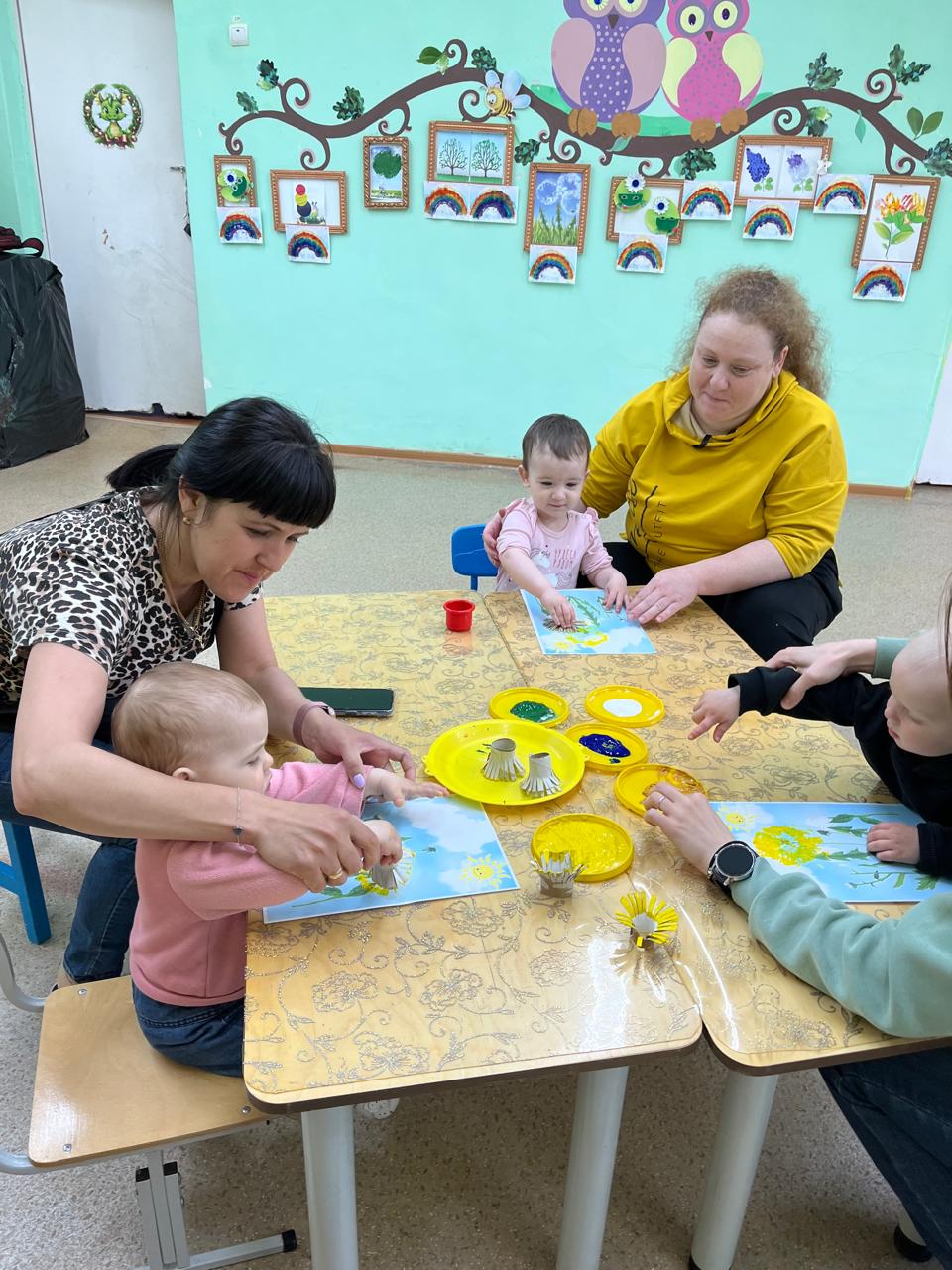 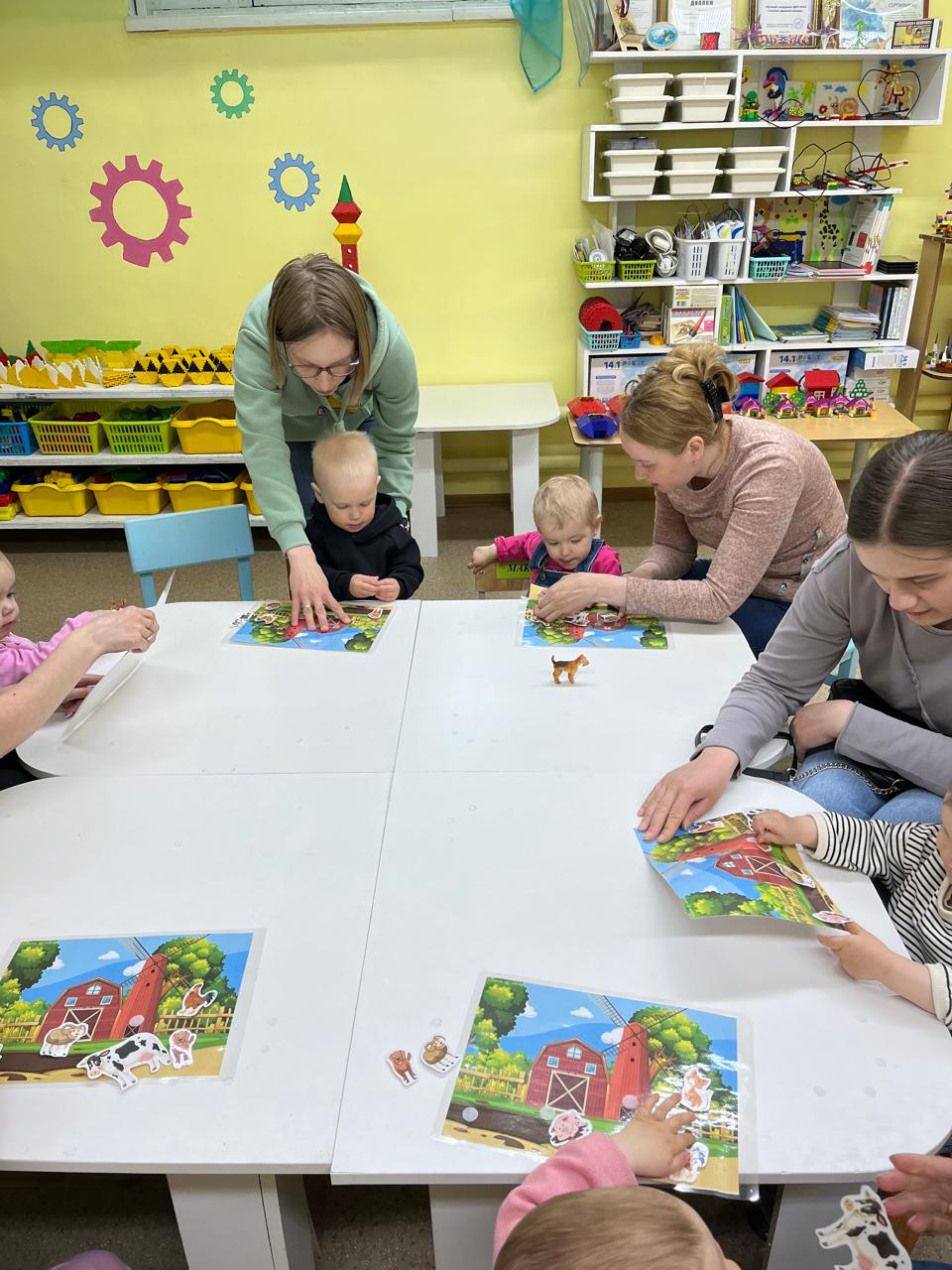 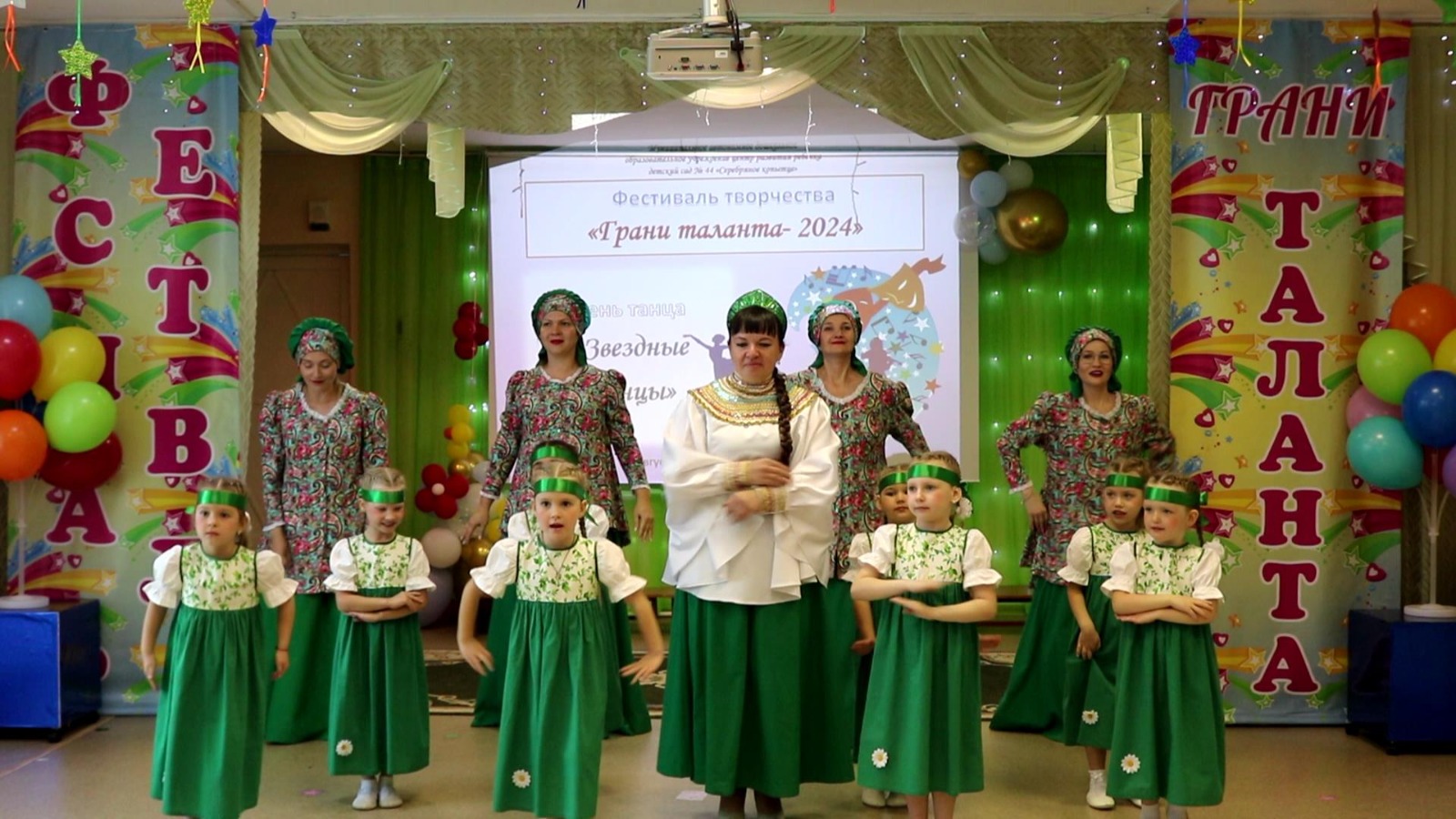 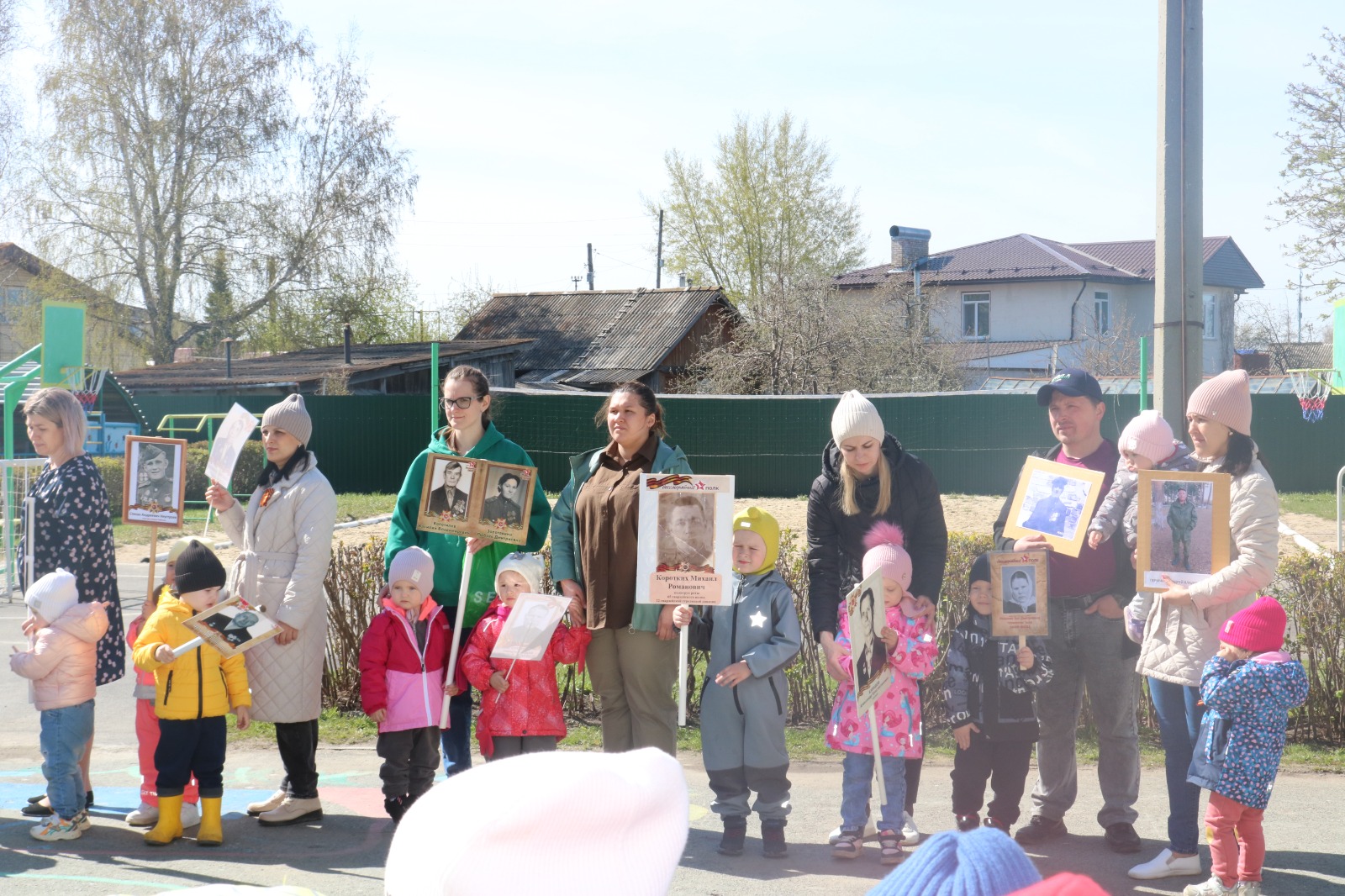 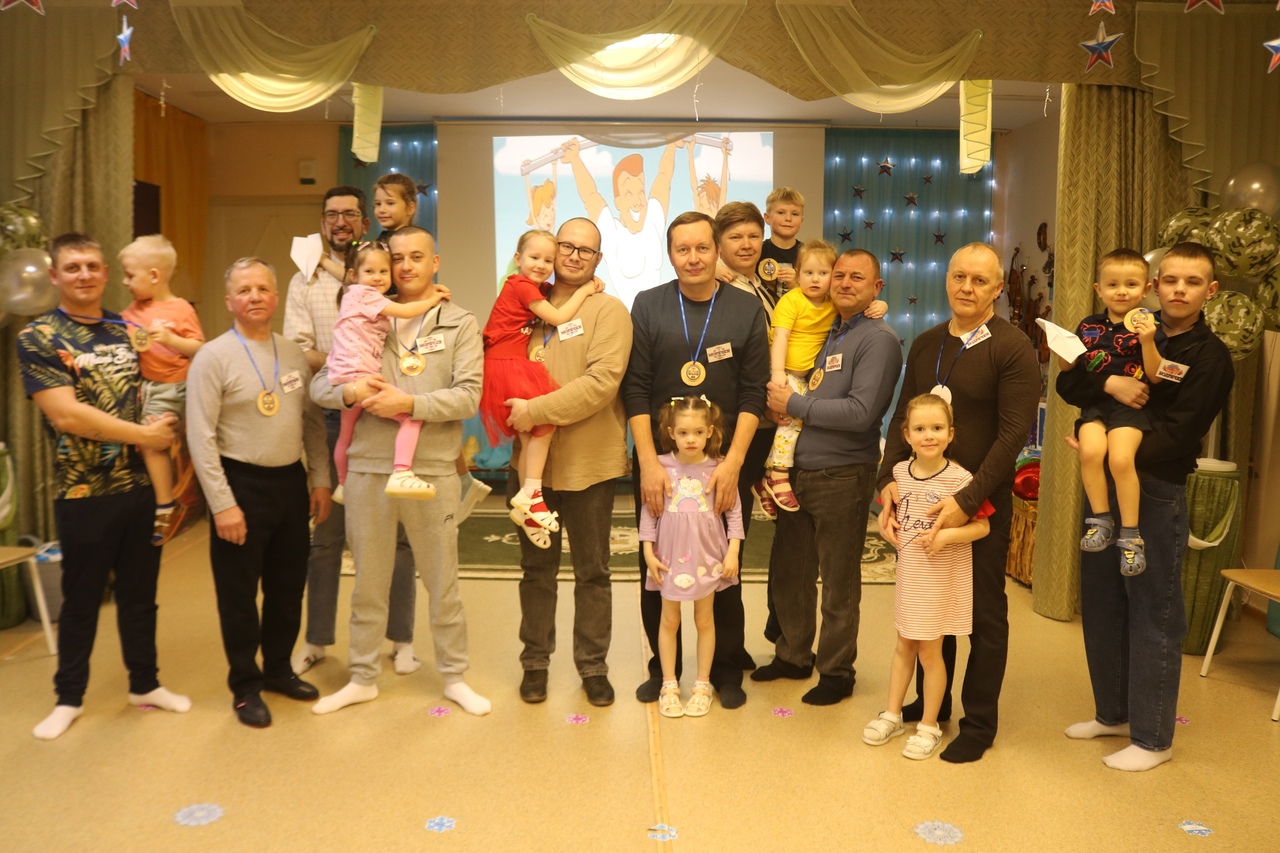 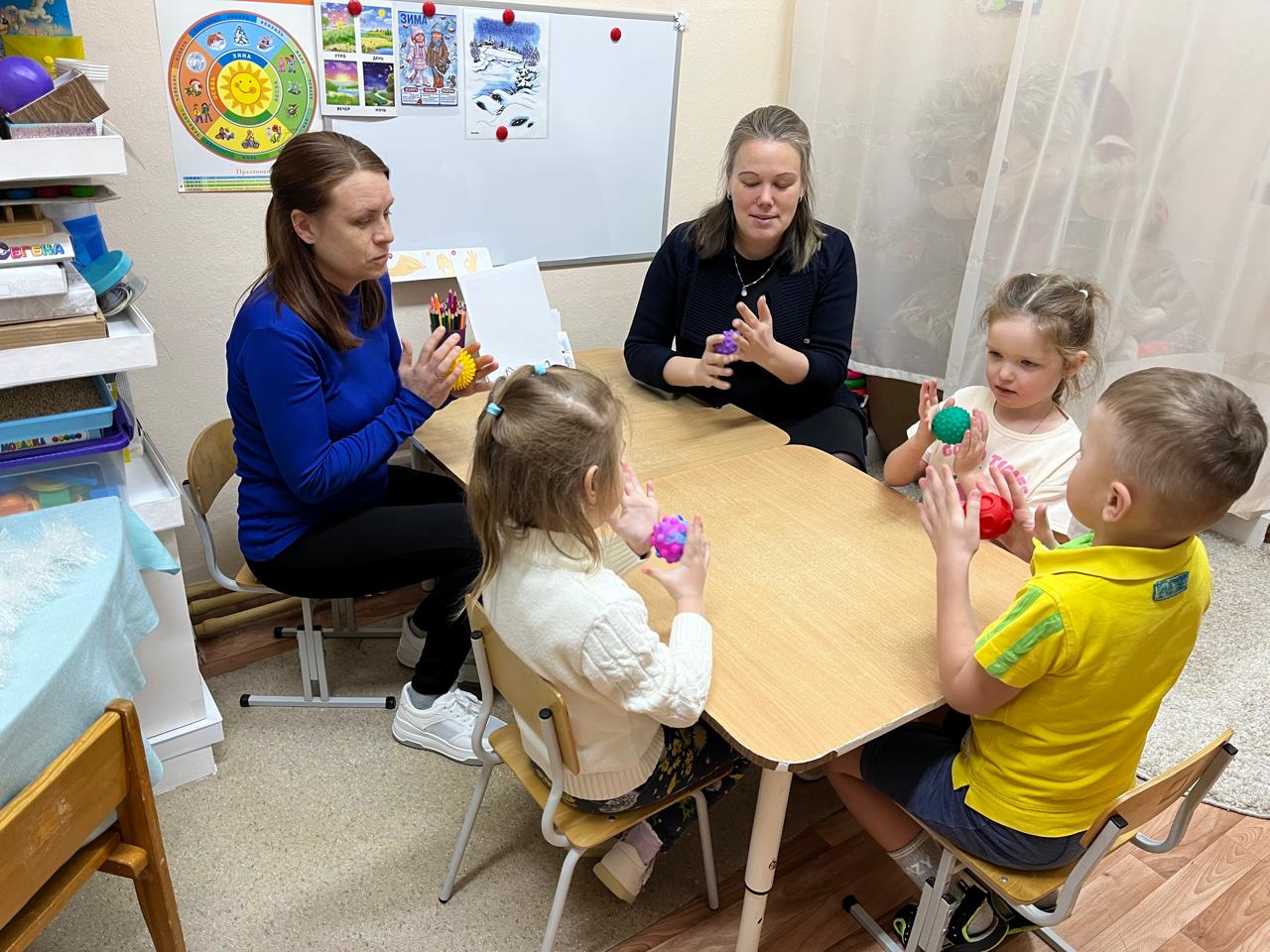 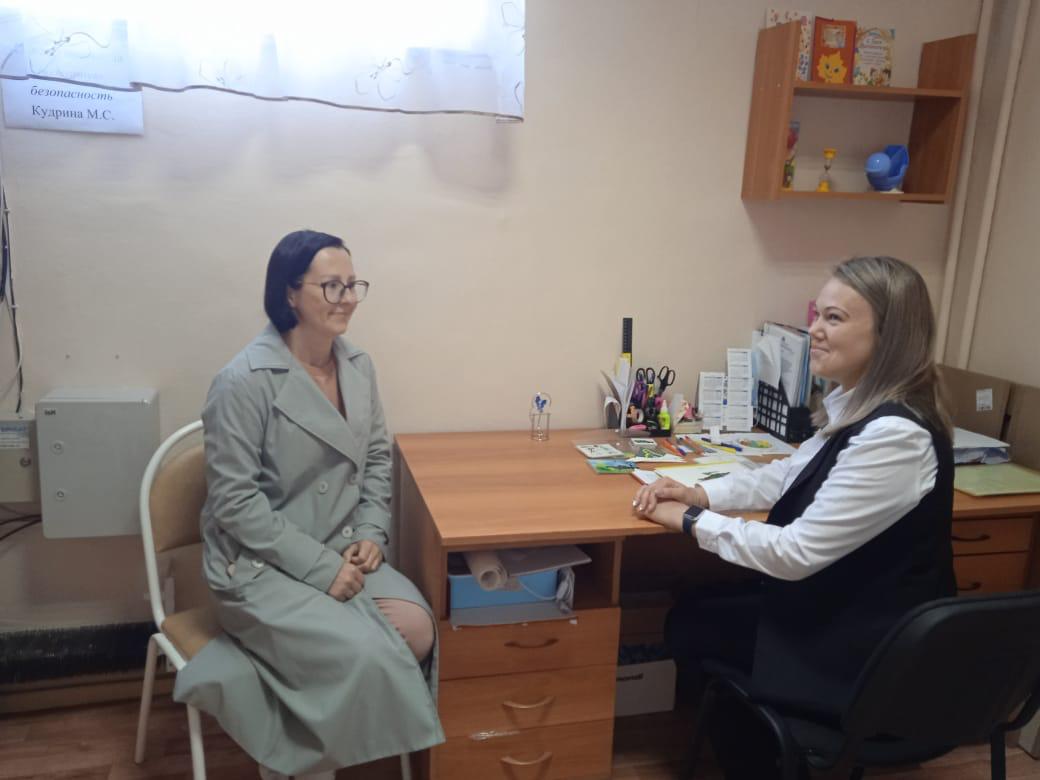 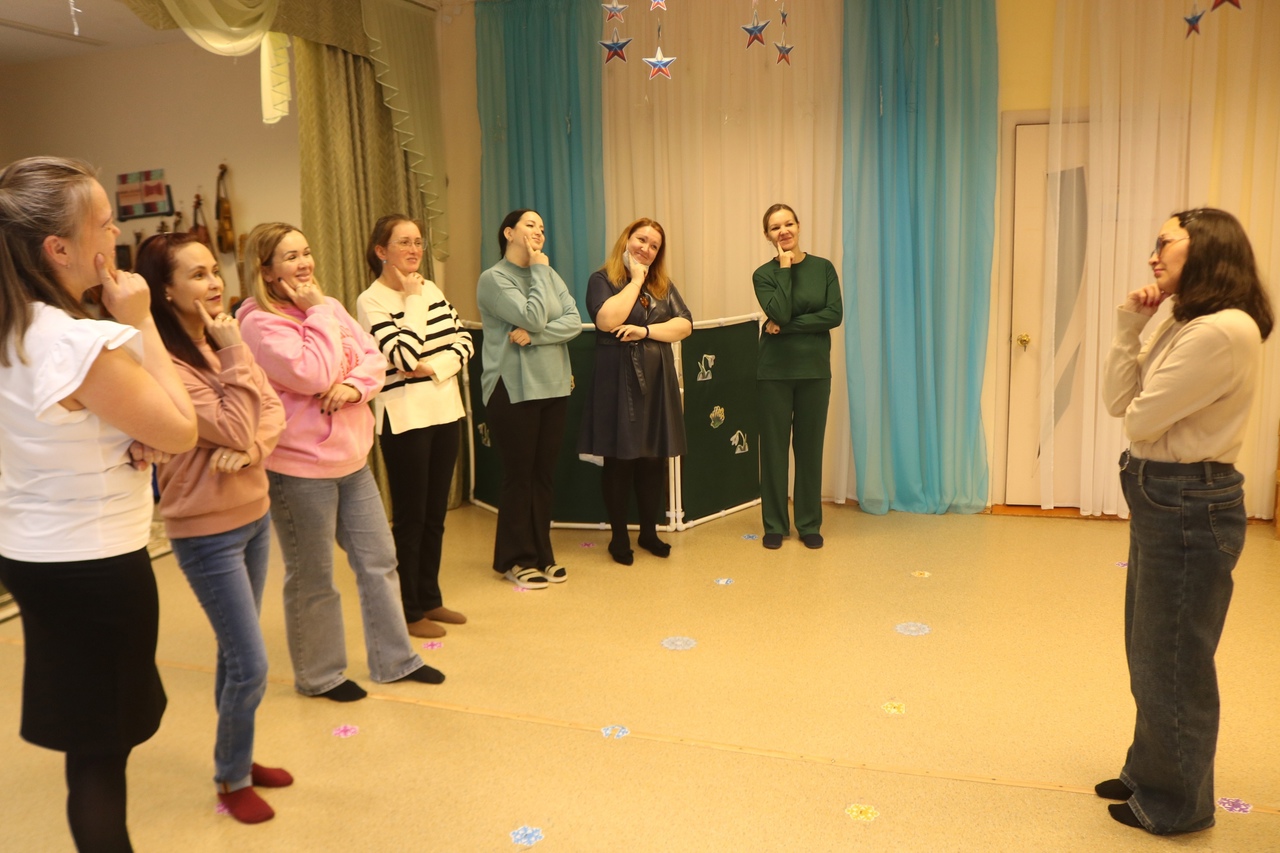 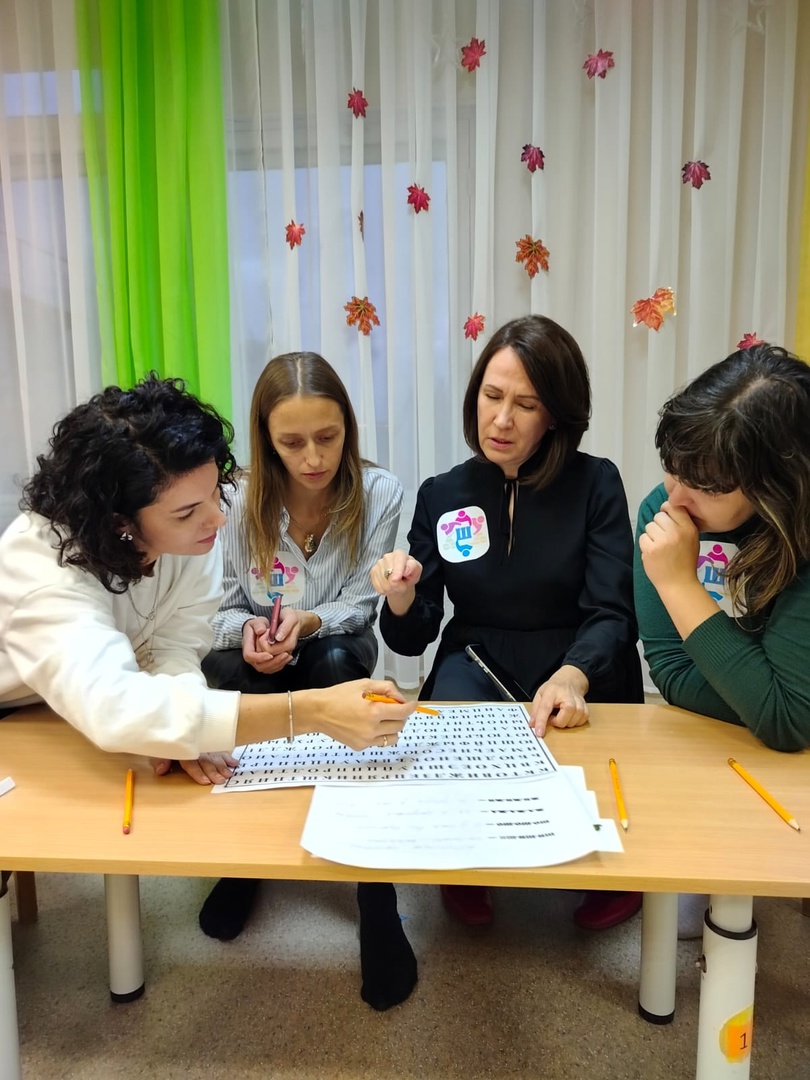 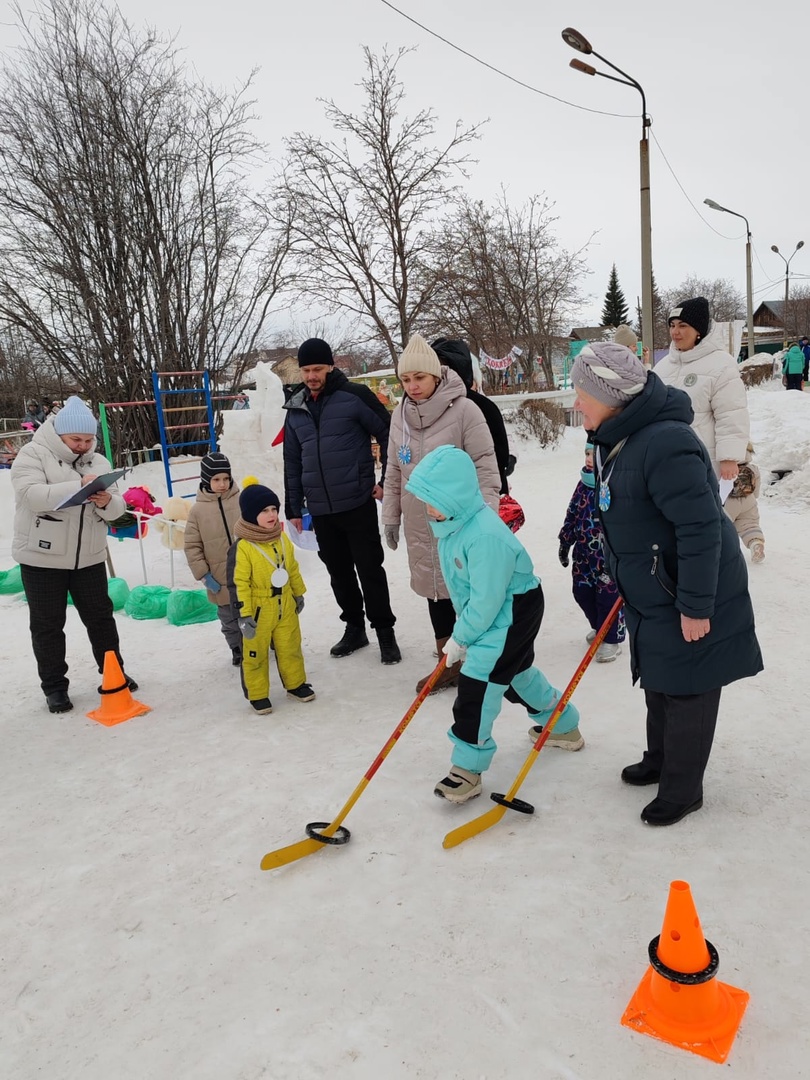 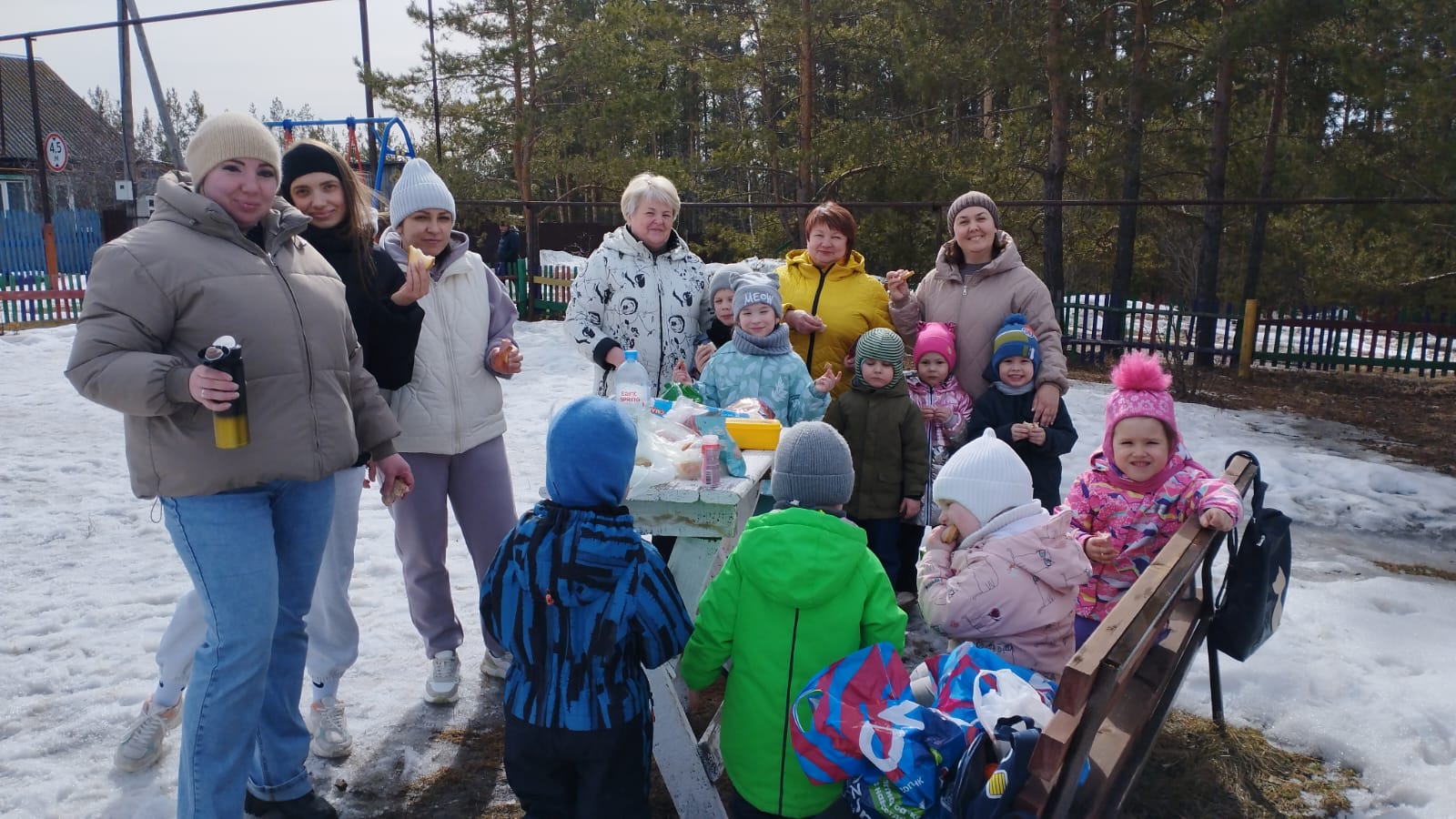 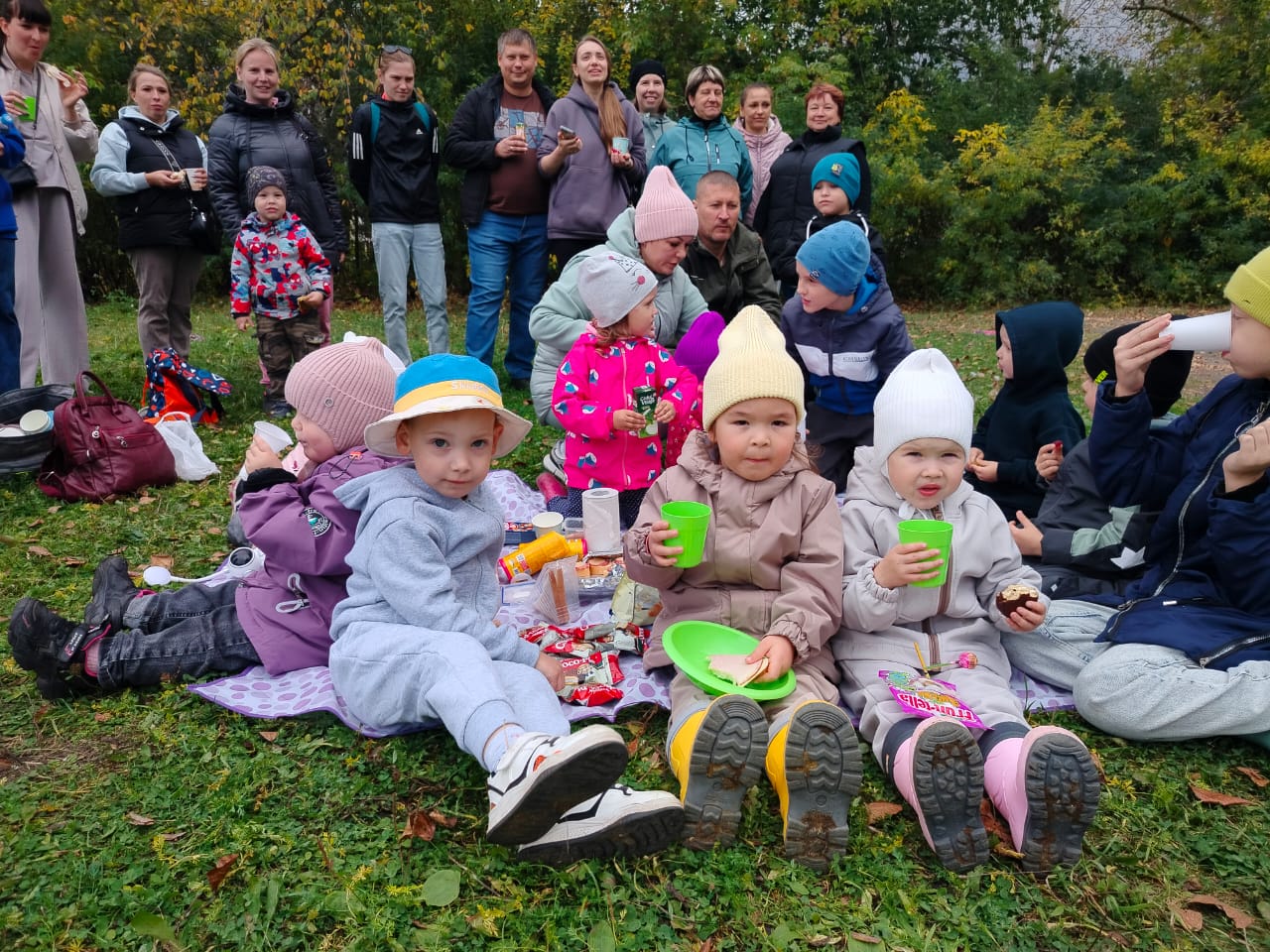 5. Образовательные технологии
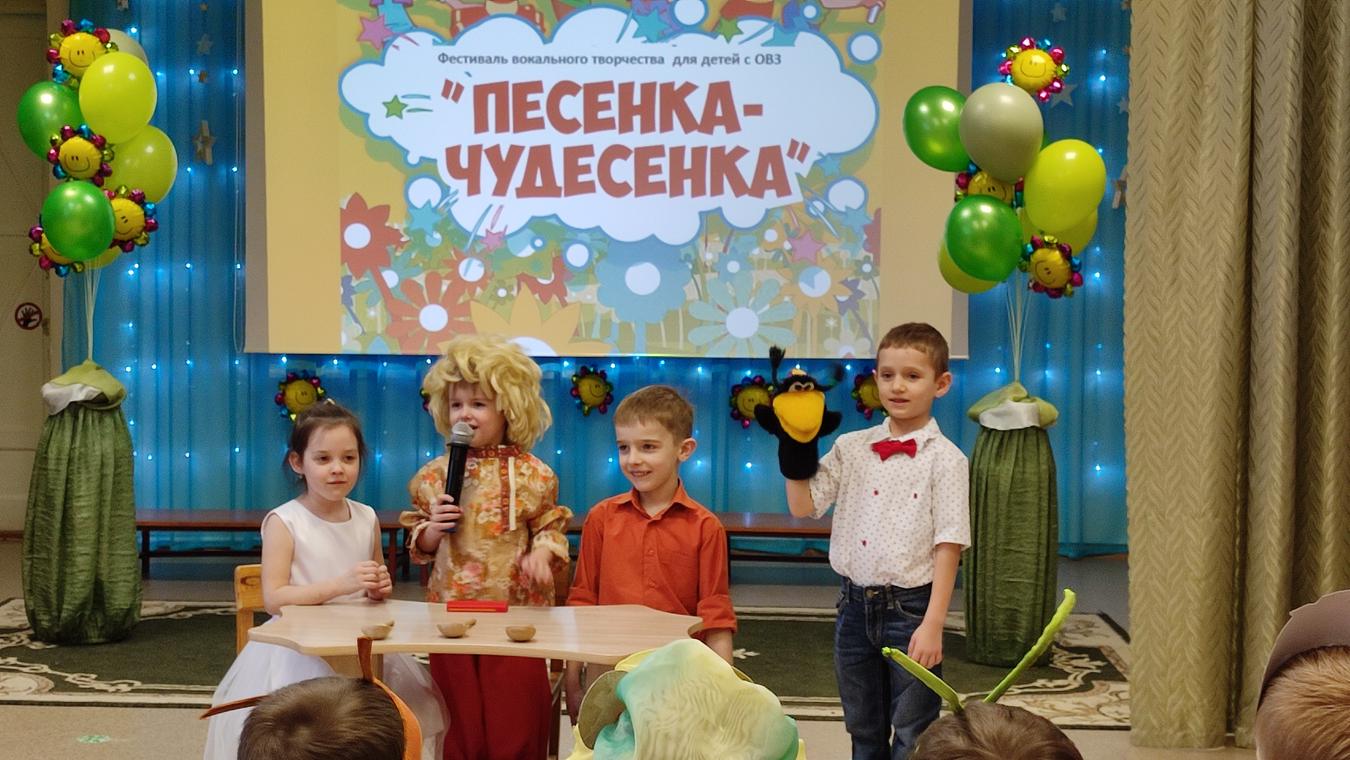 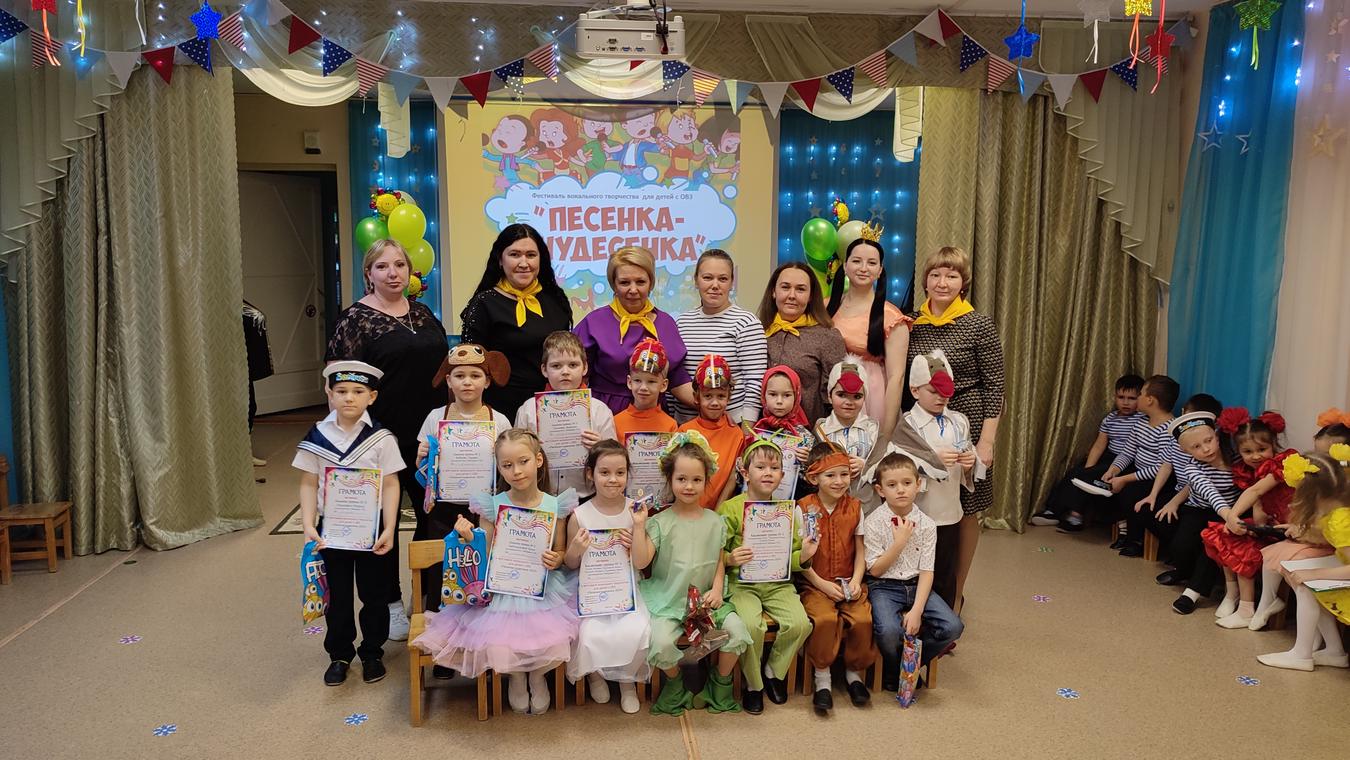 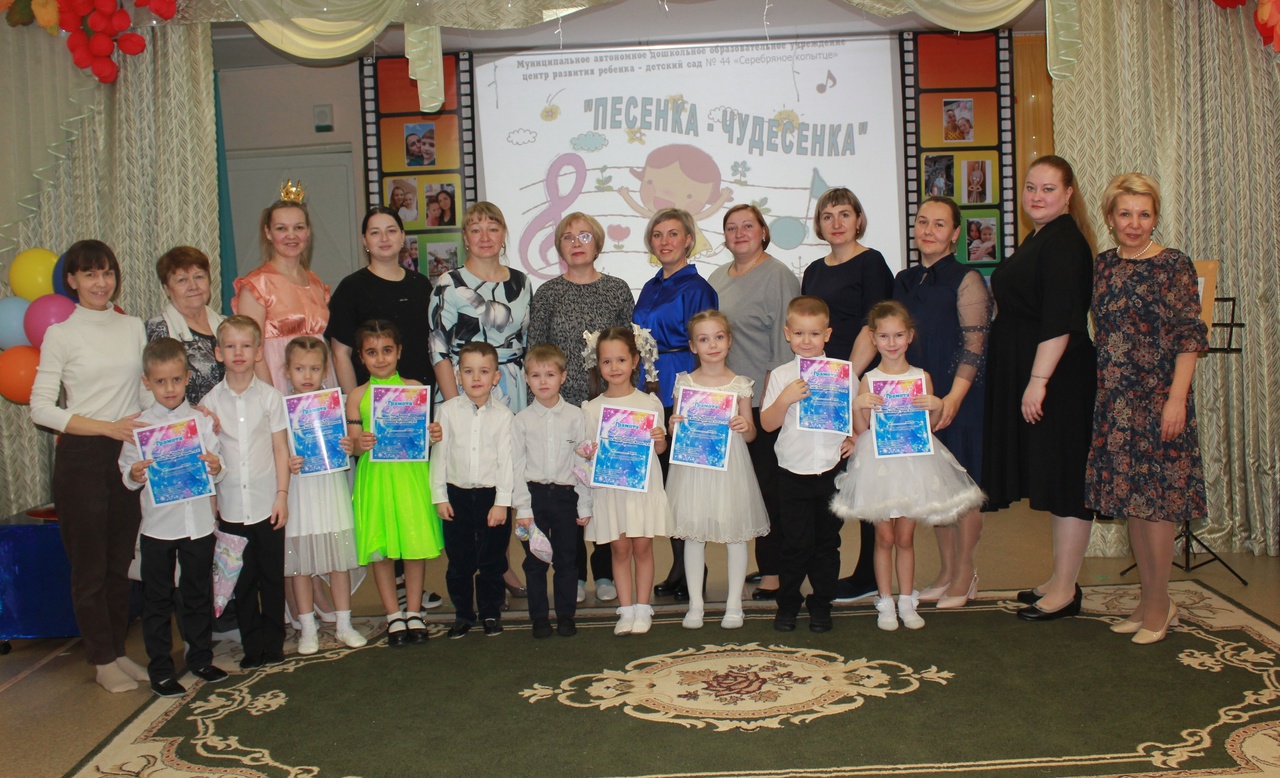 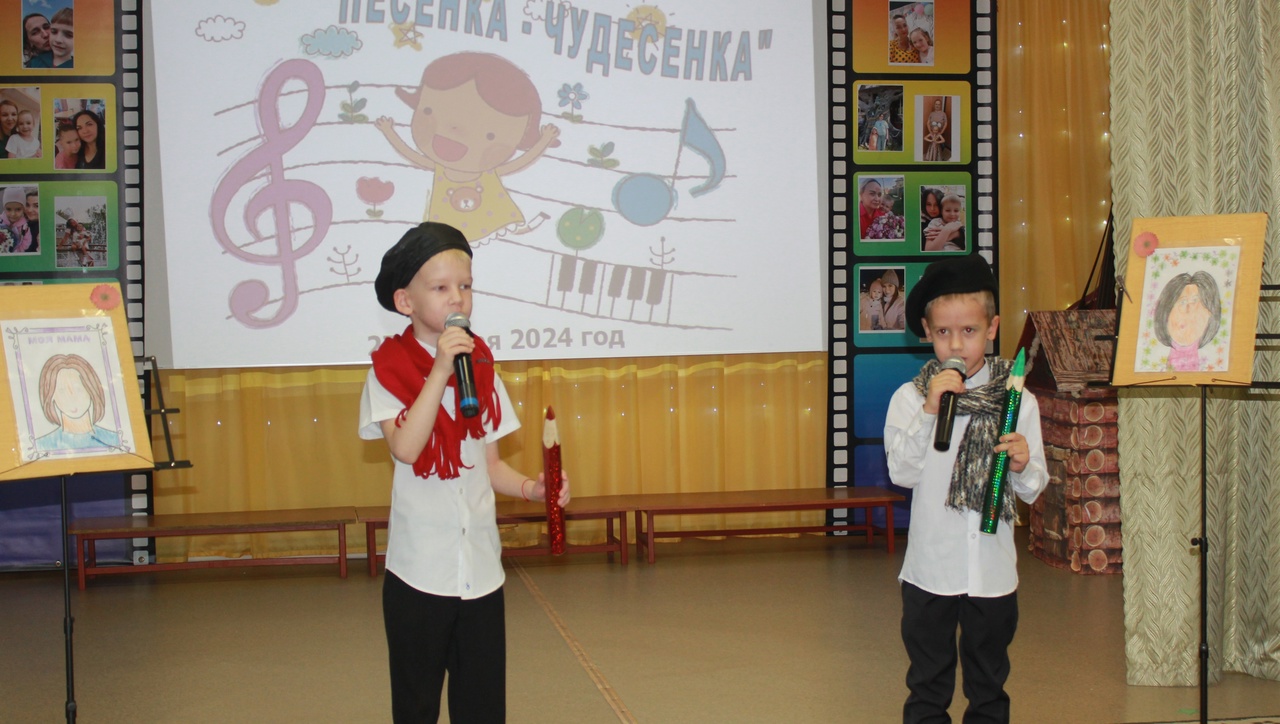